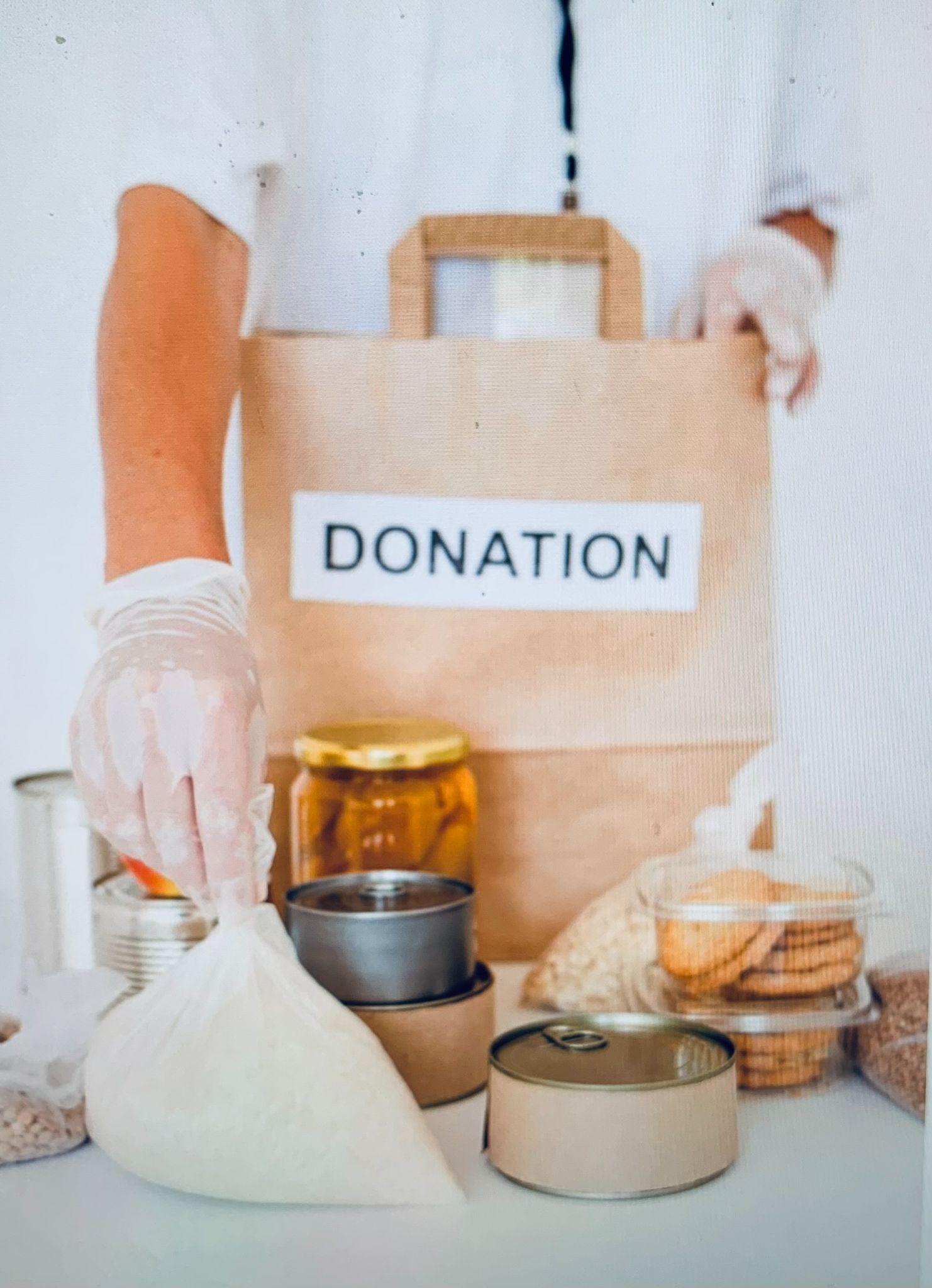 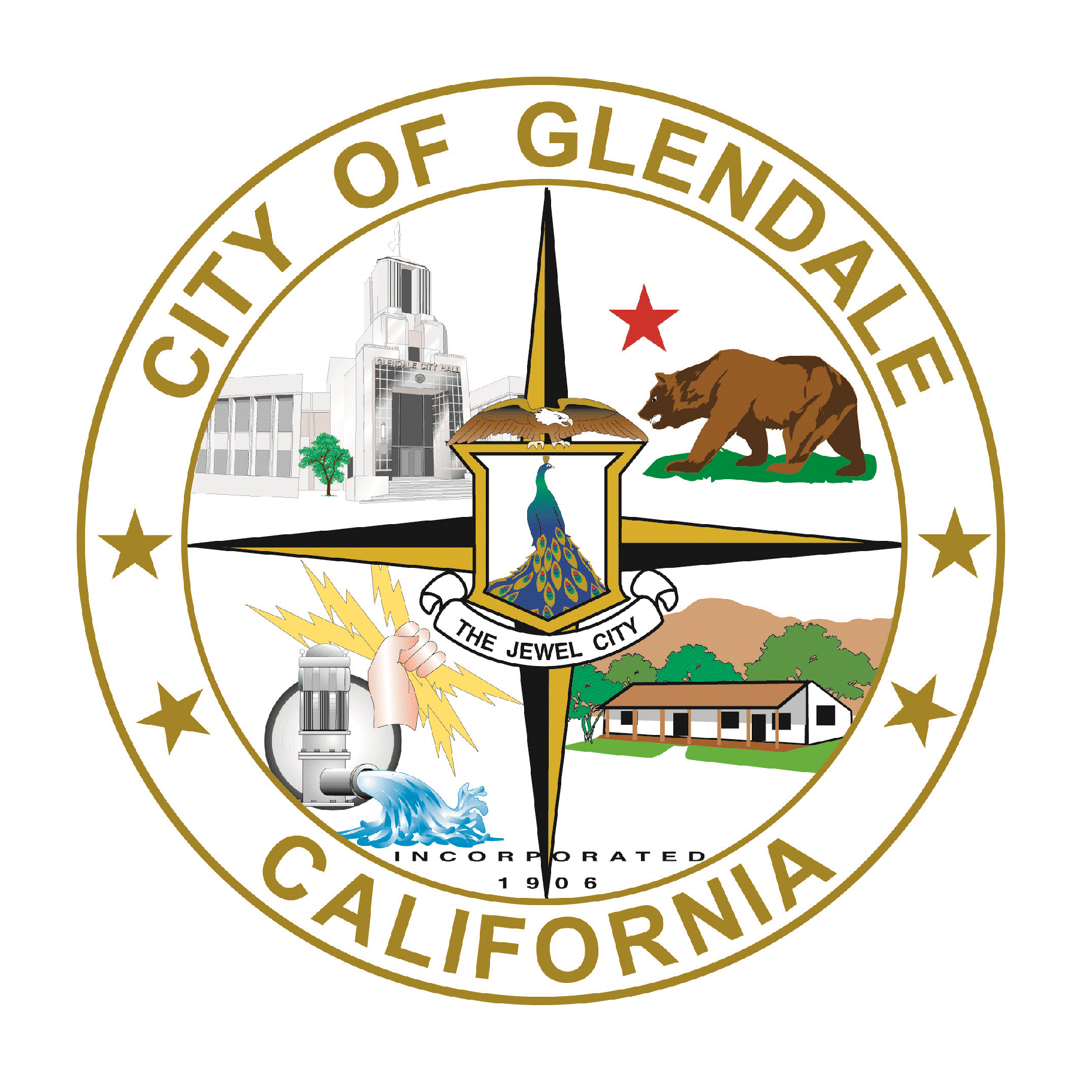 Edible Food Recovery -  City of Glendale -
Food donation programs available for businesses located in the City of Glendale
Presented October 12th, 2022
AGENDA:
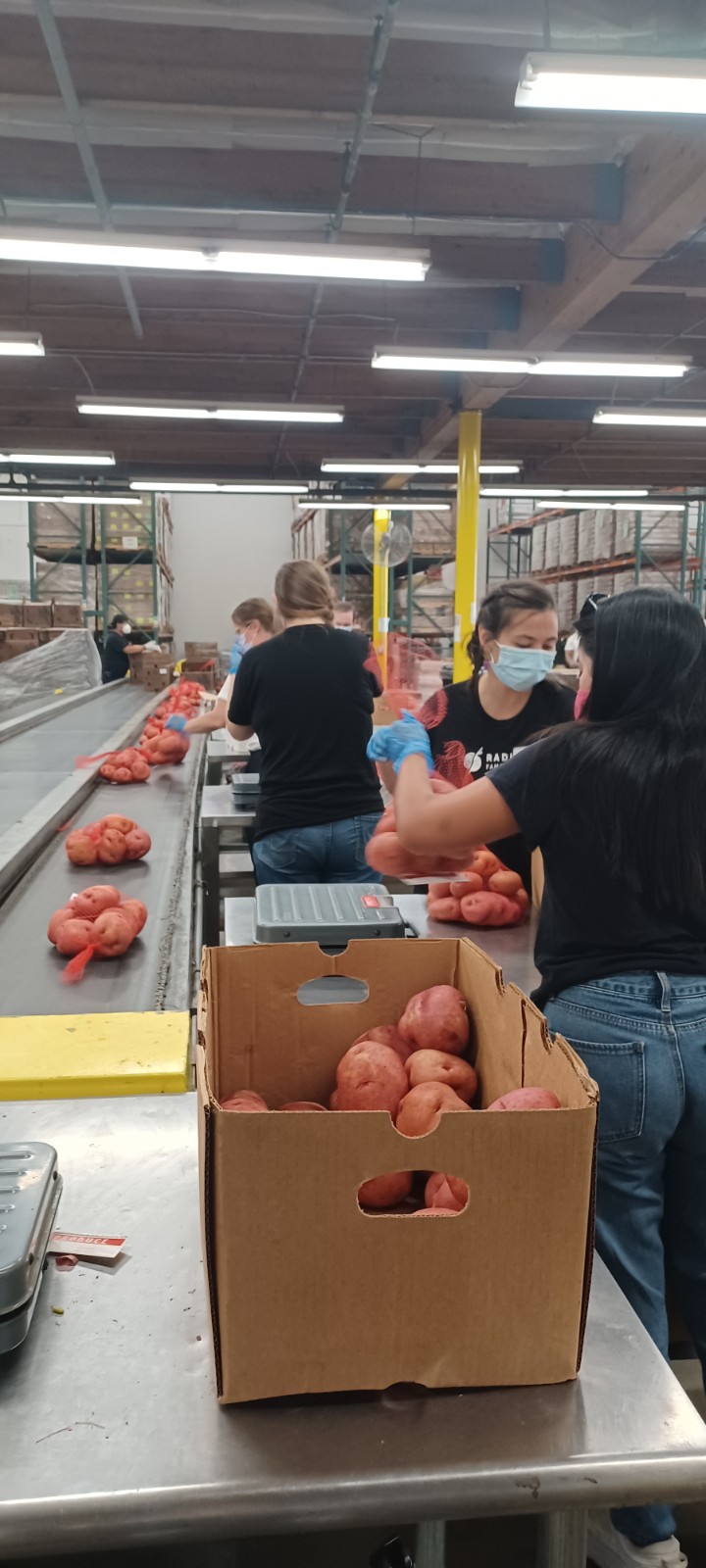 The Problem – Wasted Food
   The Solution – California Senate Bill 1383
    A Closer Look at Senate Bill 1383




   Resources for Businesses


   Q&A
- Defining “edible food” and liability
- Businesses required to comply
- Business requirements
- Benefits of food donation
- ReCREATE:  Business Technical Assistance
- FoodCycle LA:  Food Service Provider
- Careit:  Free Data Tracking App
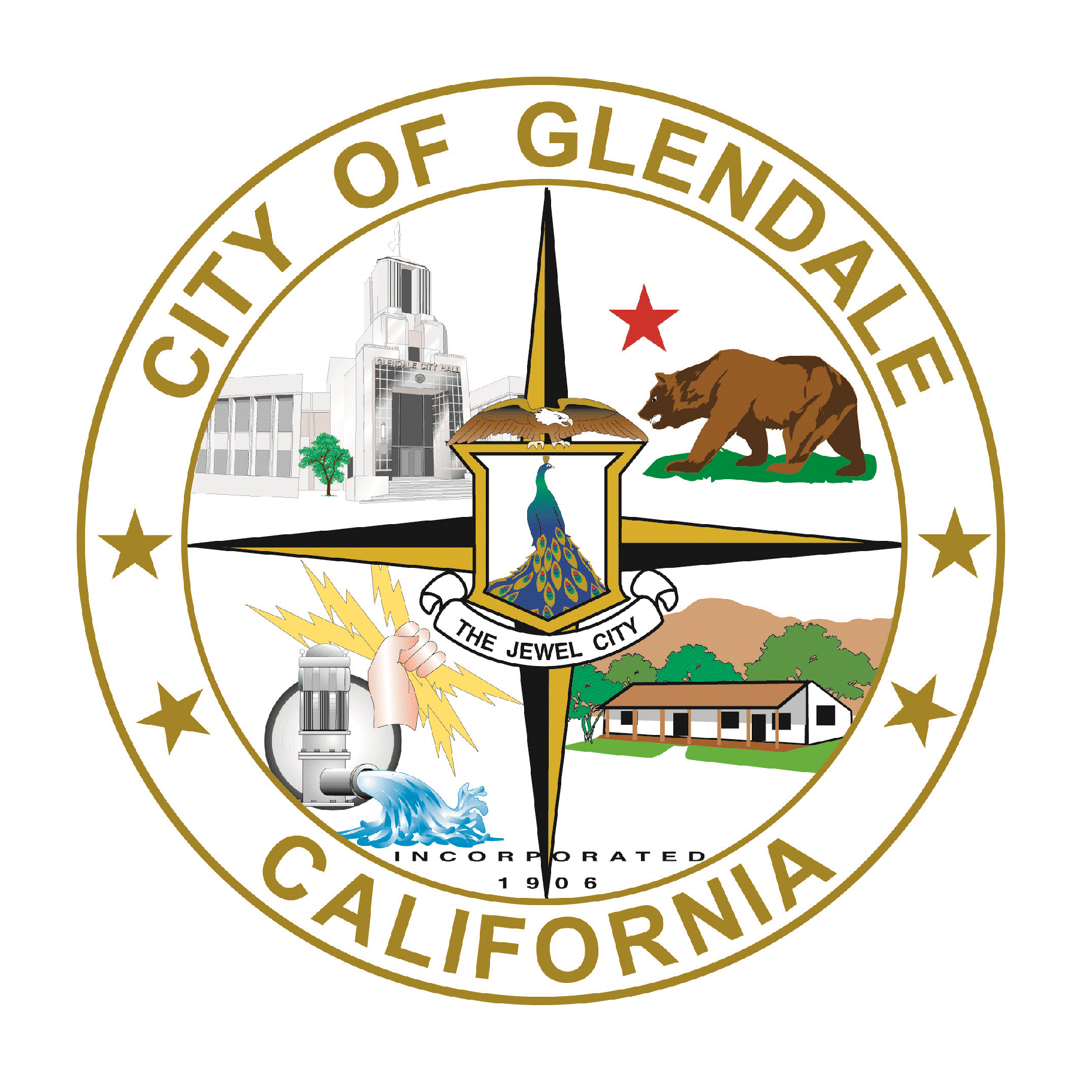 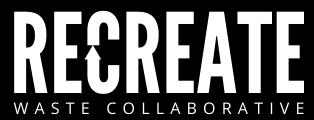 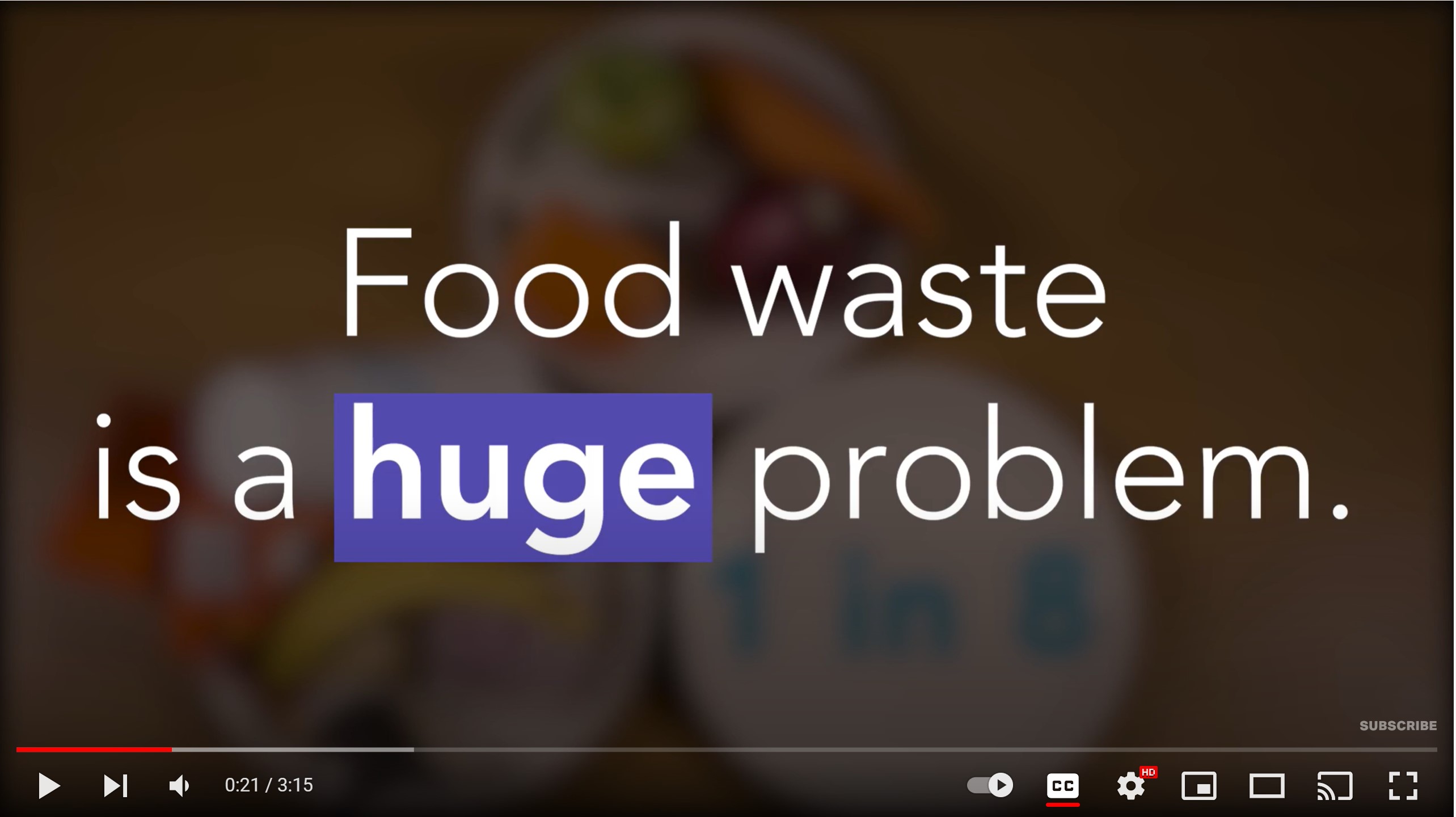 Video link: https://www.youtube.com/watch?v=OJzGLKeD1DU&t=2s
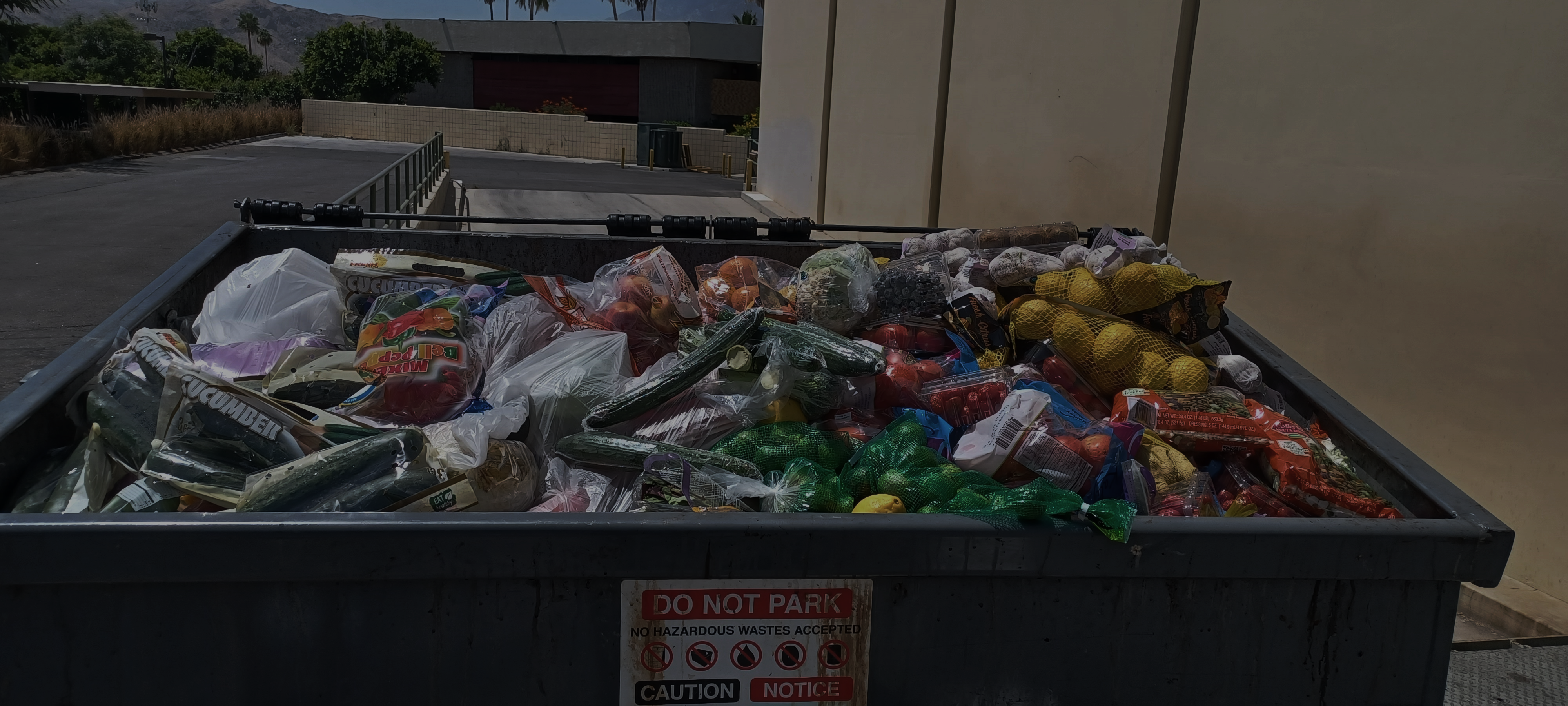 The Problem: Wasted Food
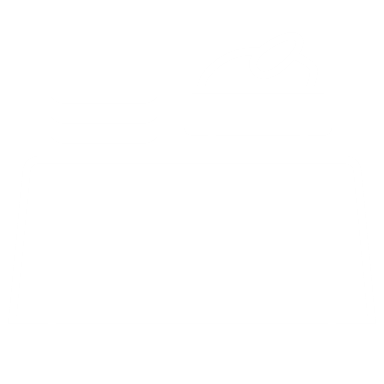 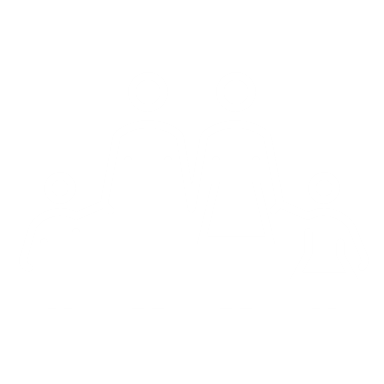 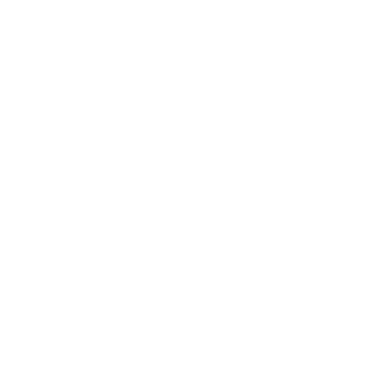 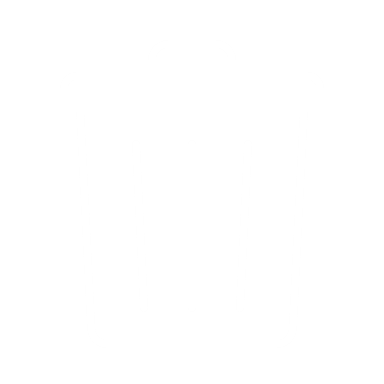 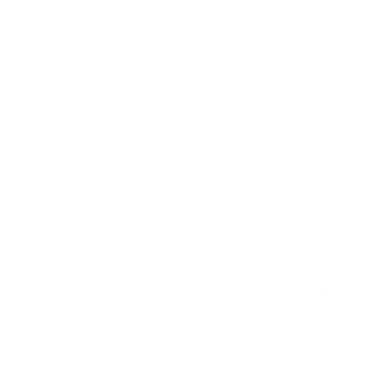 Food is overproduced
Stores need to maintain expectations of quality
People are hungry and need food
Food gets wasted:
- Past sell by date
- Damaged
- Extra stock
Food goes to landfill:- Methane is released
- Landfill space is limited
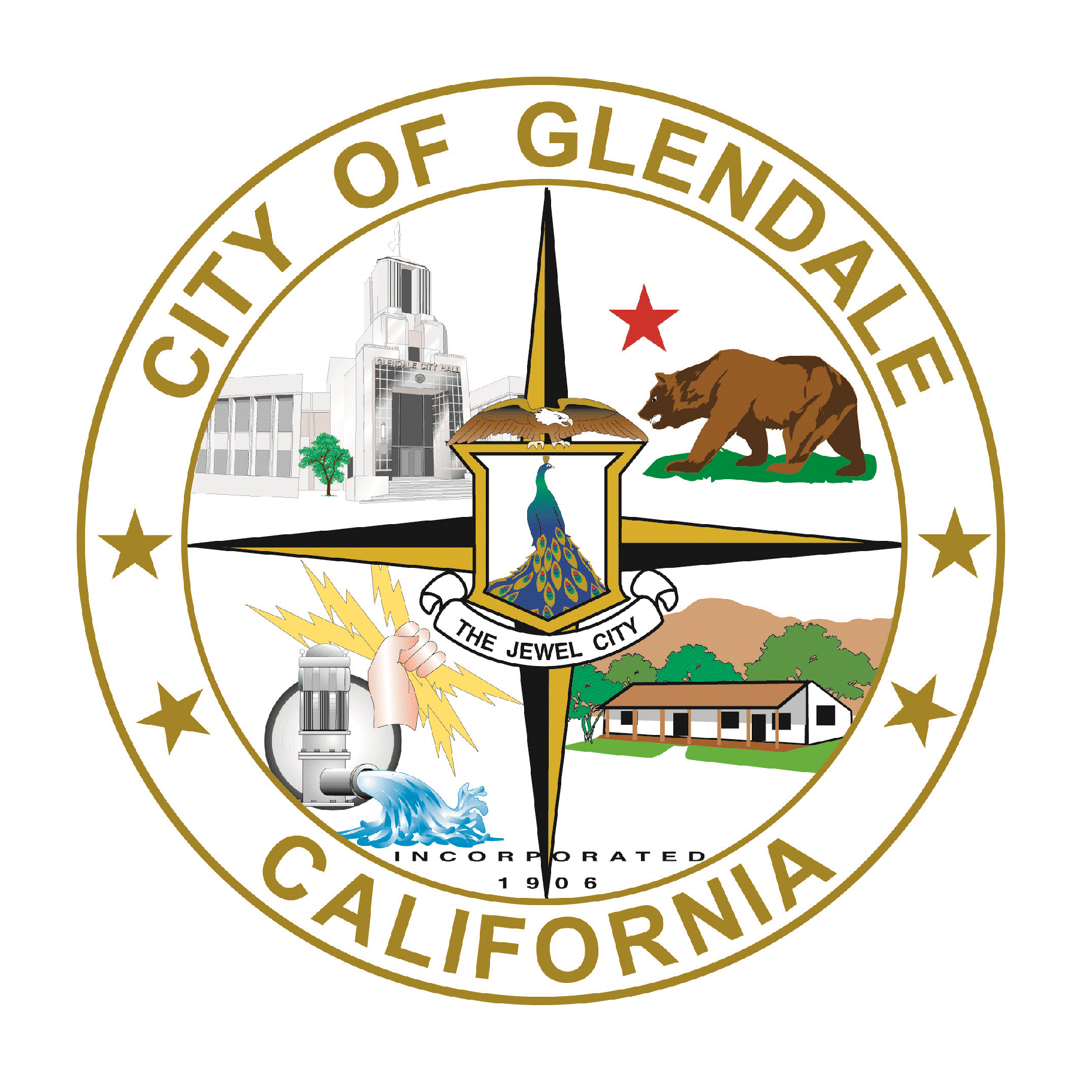 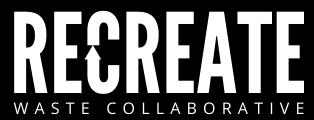 The Solution: Senate Bill 1383
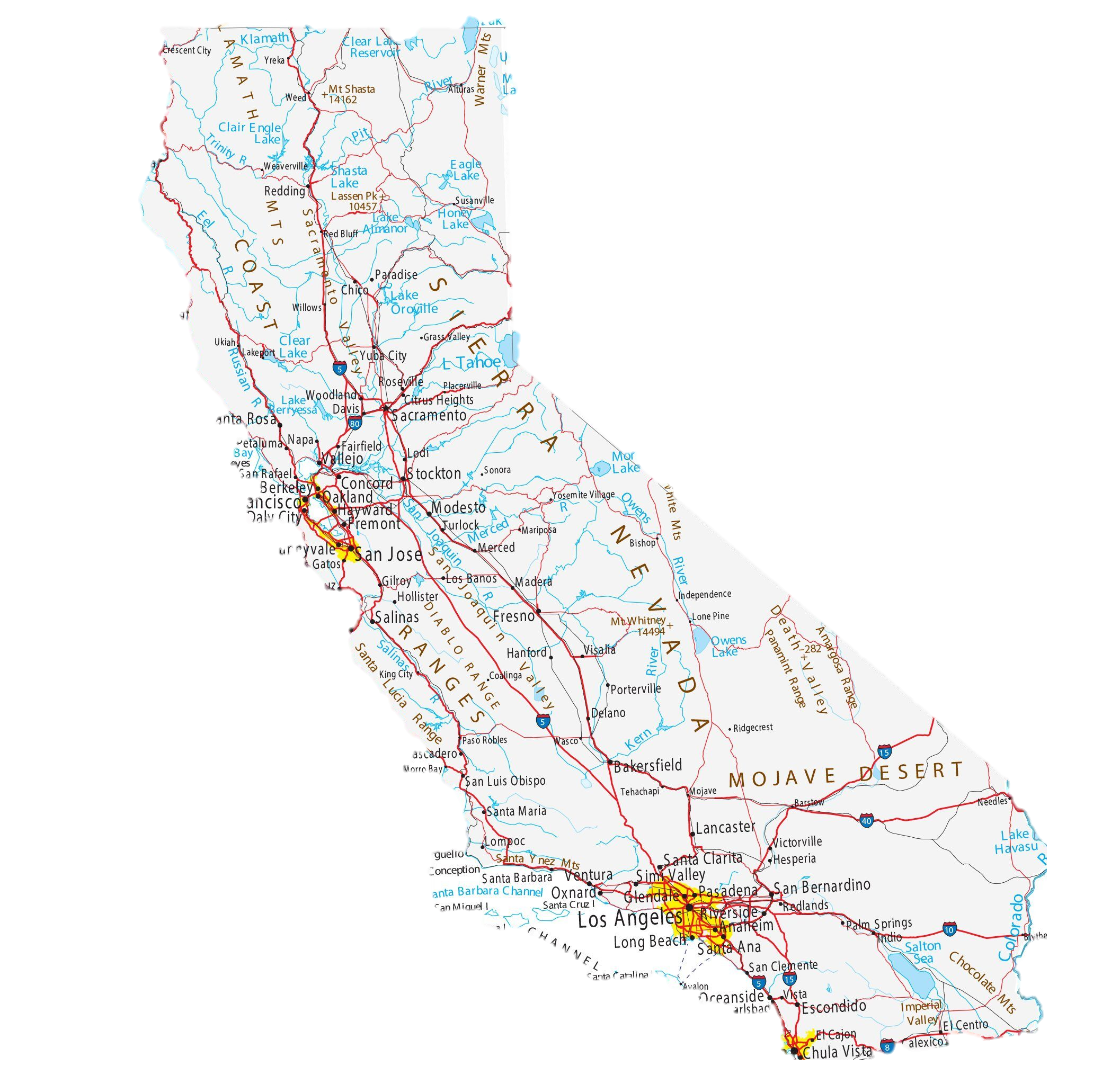 California adopted Senate Bill 1383 (SB 1383) to reduce greenhouse gas emissions from edible food and inedible organic waste currently going to landfill (being “thrown away”).

The law strengthens existing state laws that commits all California communities to reducing emissions and combating climate change.
January 1, 2025
January 1, 2022
20% of Currently Disposed Edible Food Must Be Recovered For Human Consumption
Regulations Take Effect
75% Reduction In Landfilled Organic Waste
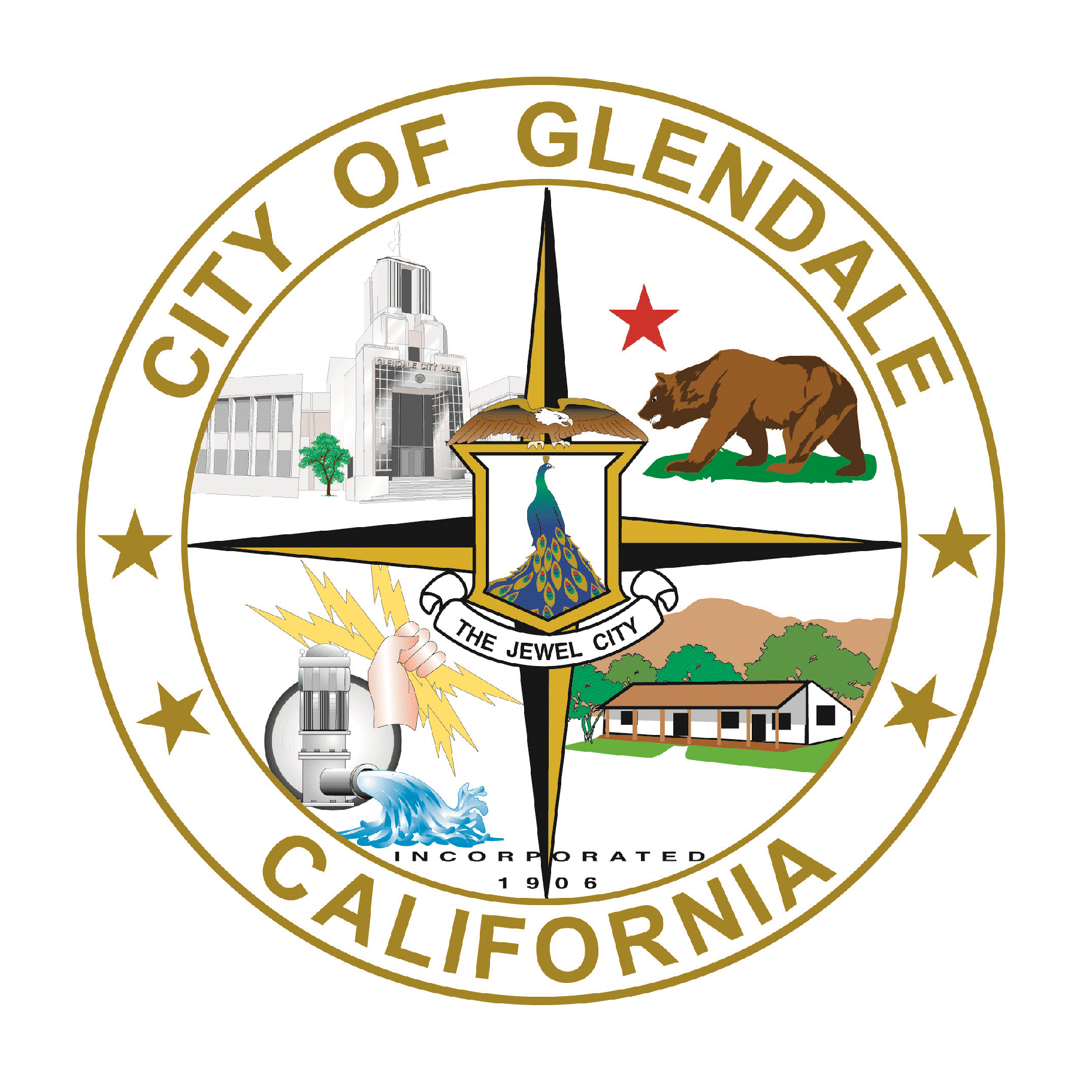 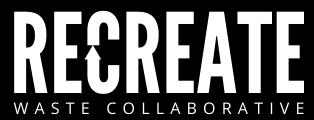 WHAT IS “EDIBLE FOOD”?
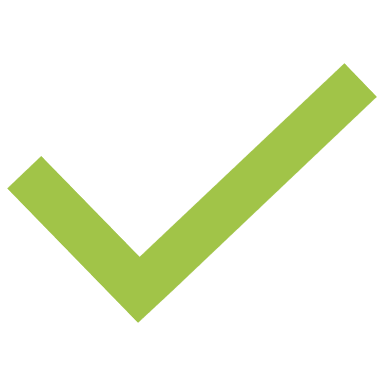 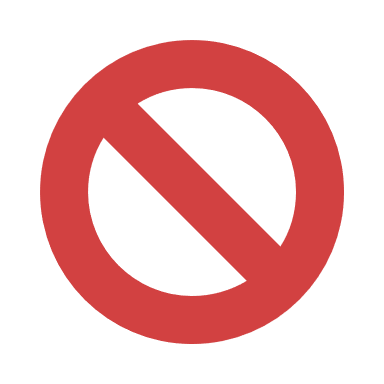 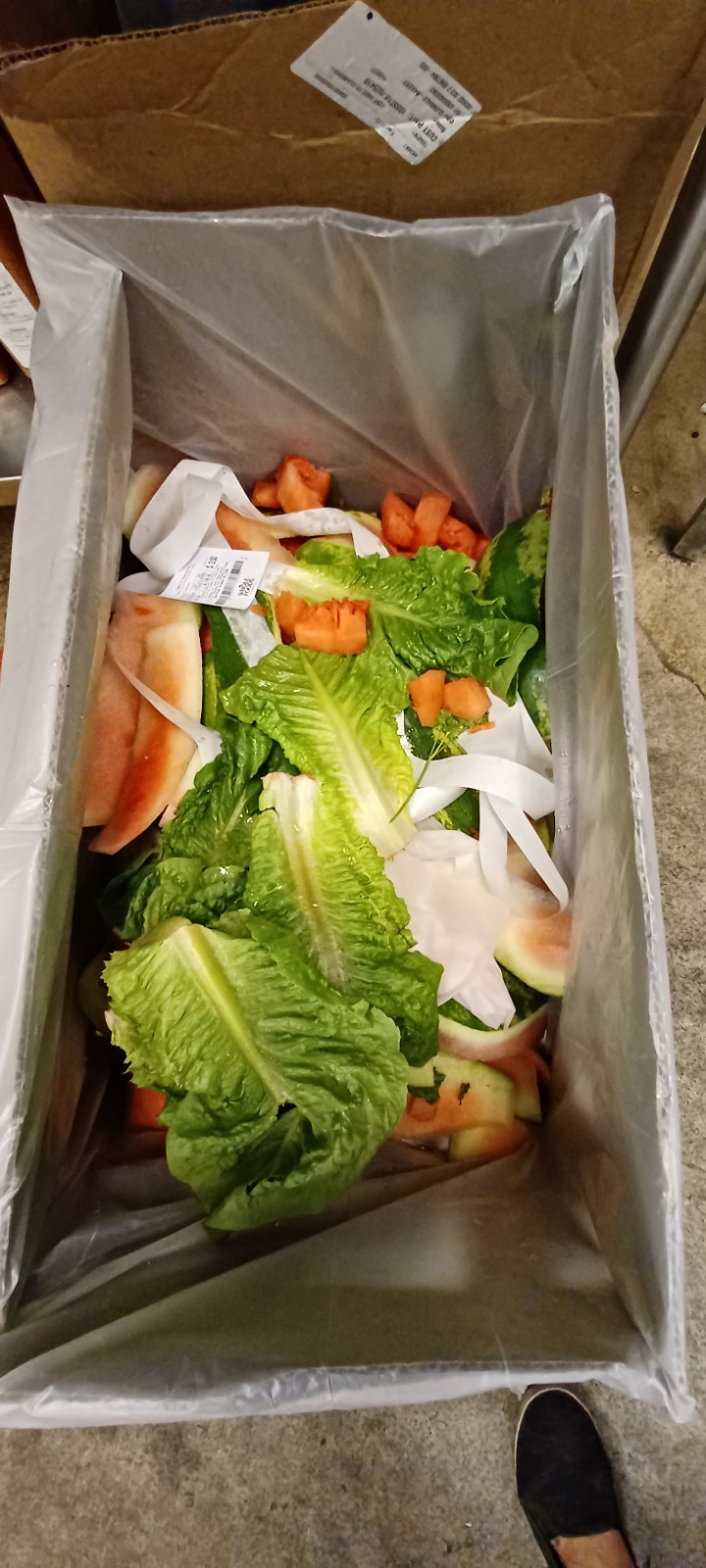 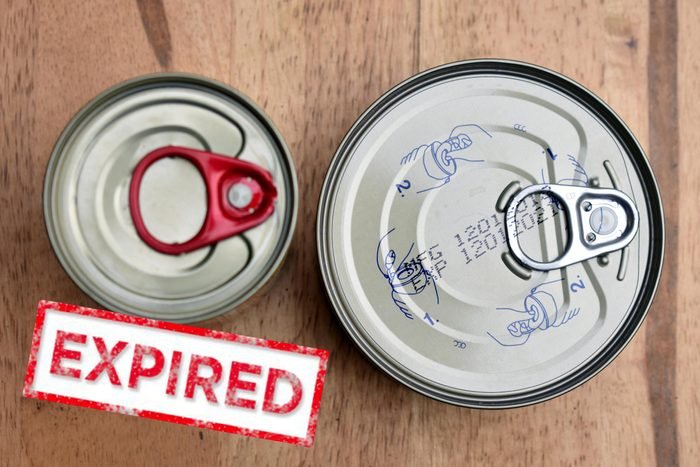 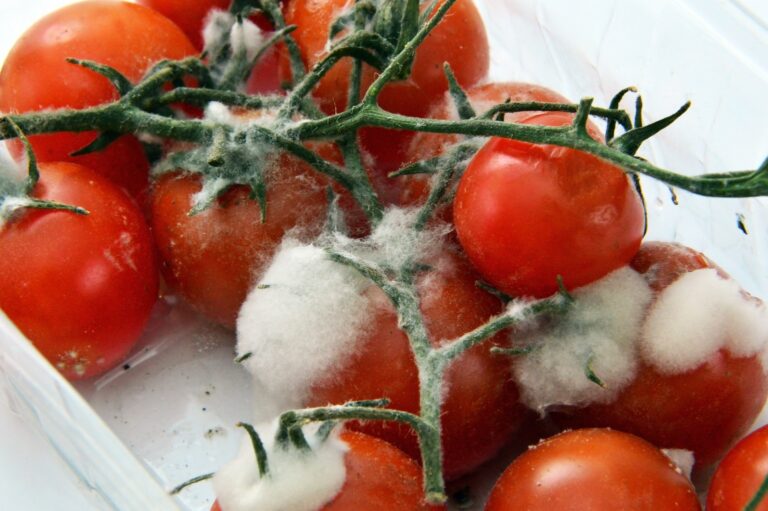 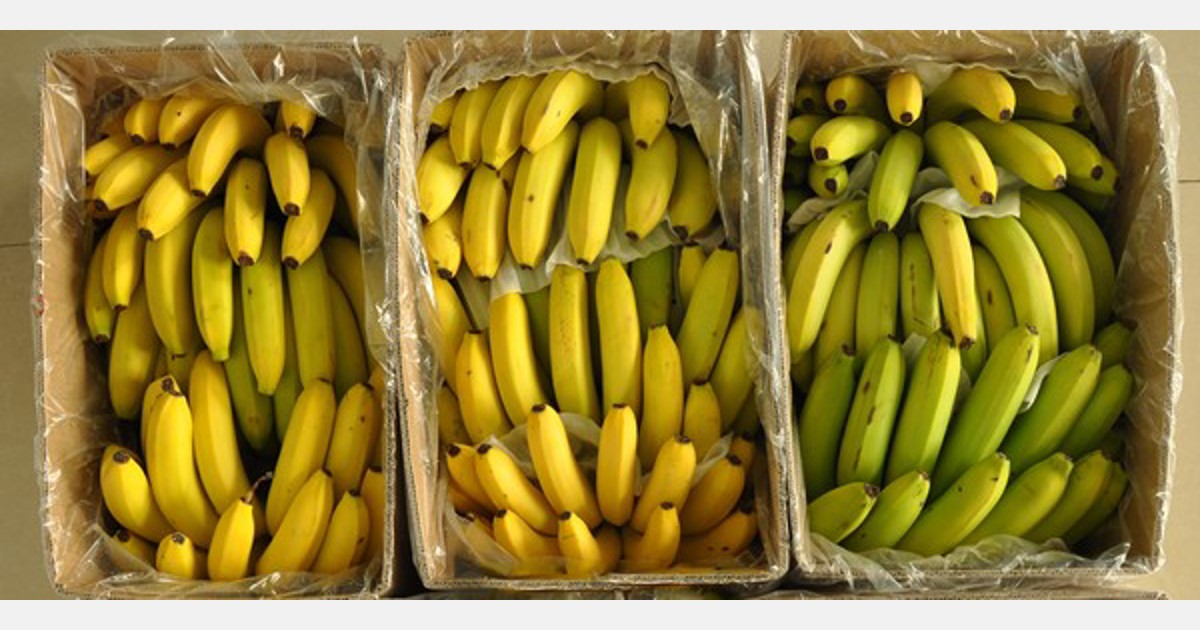 Expired / past “sell by” food
Surplus food
Food not fit to be consumed
Organic waste (food scraps)
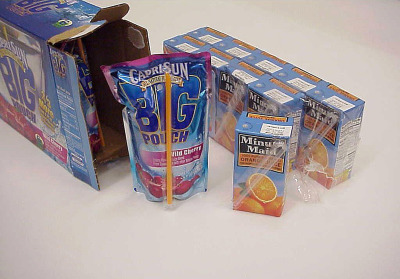 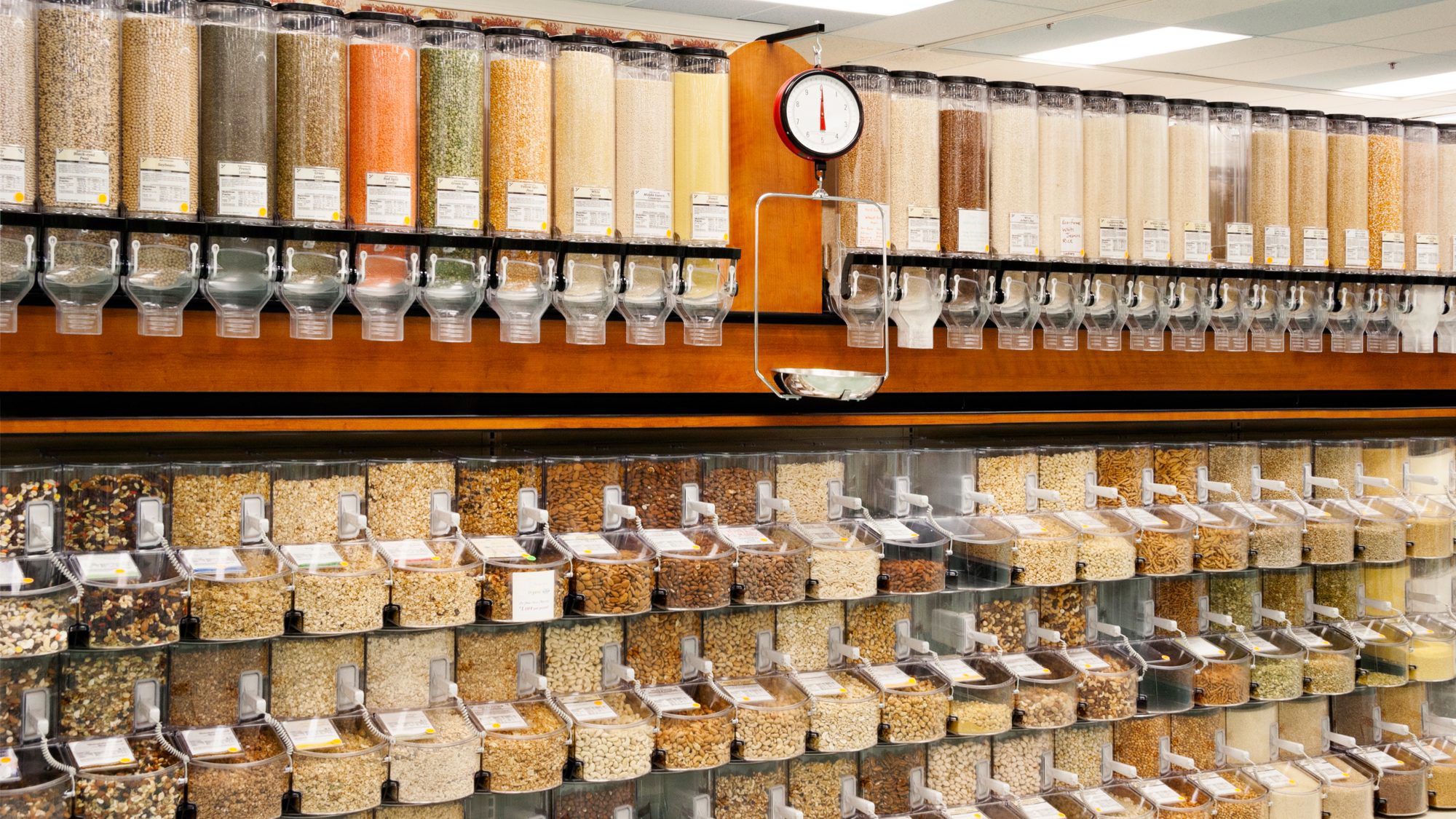 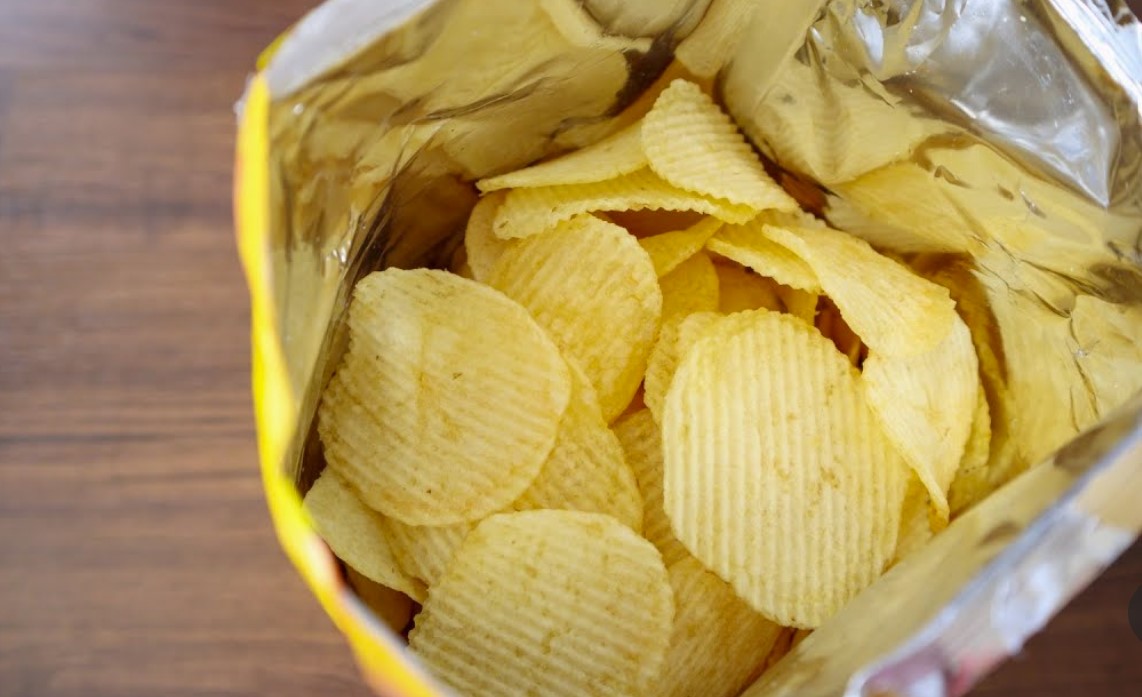 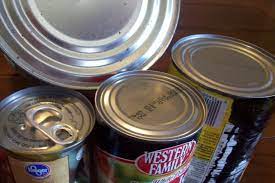 Damaged boxes
Bulk food
Bulging cans
Open packaged food
IS FOOD DONATION RISKY?
NO, YOUR BUSINESS IS PROTECTED LEGALLY (BOTH FEDERALLY AND AT THE STATE LEVEL)
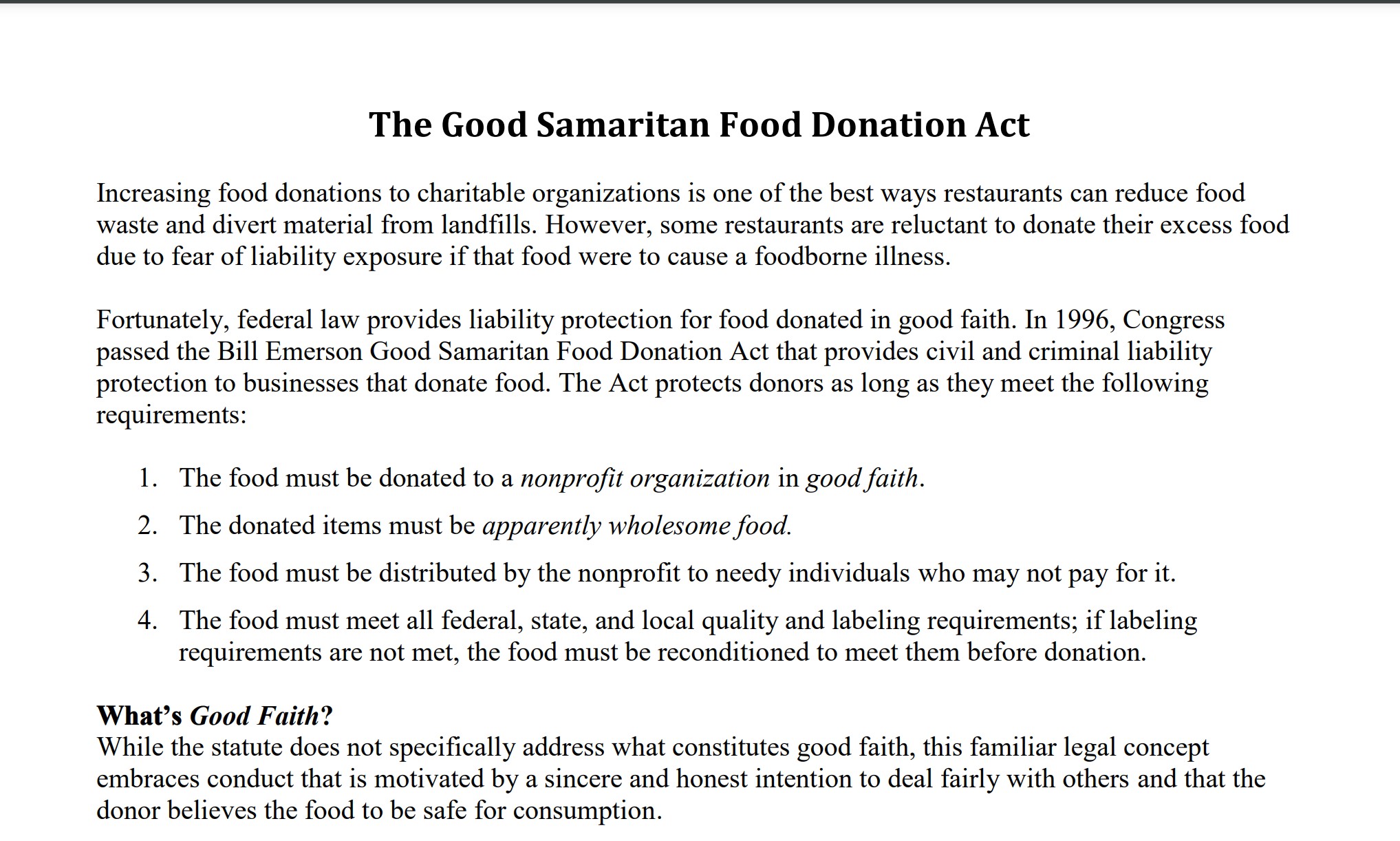 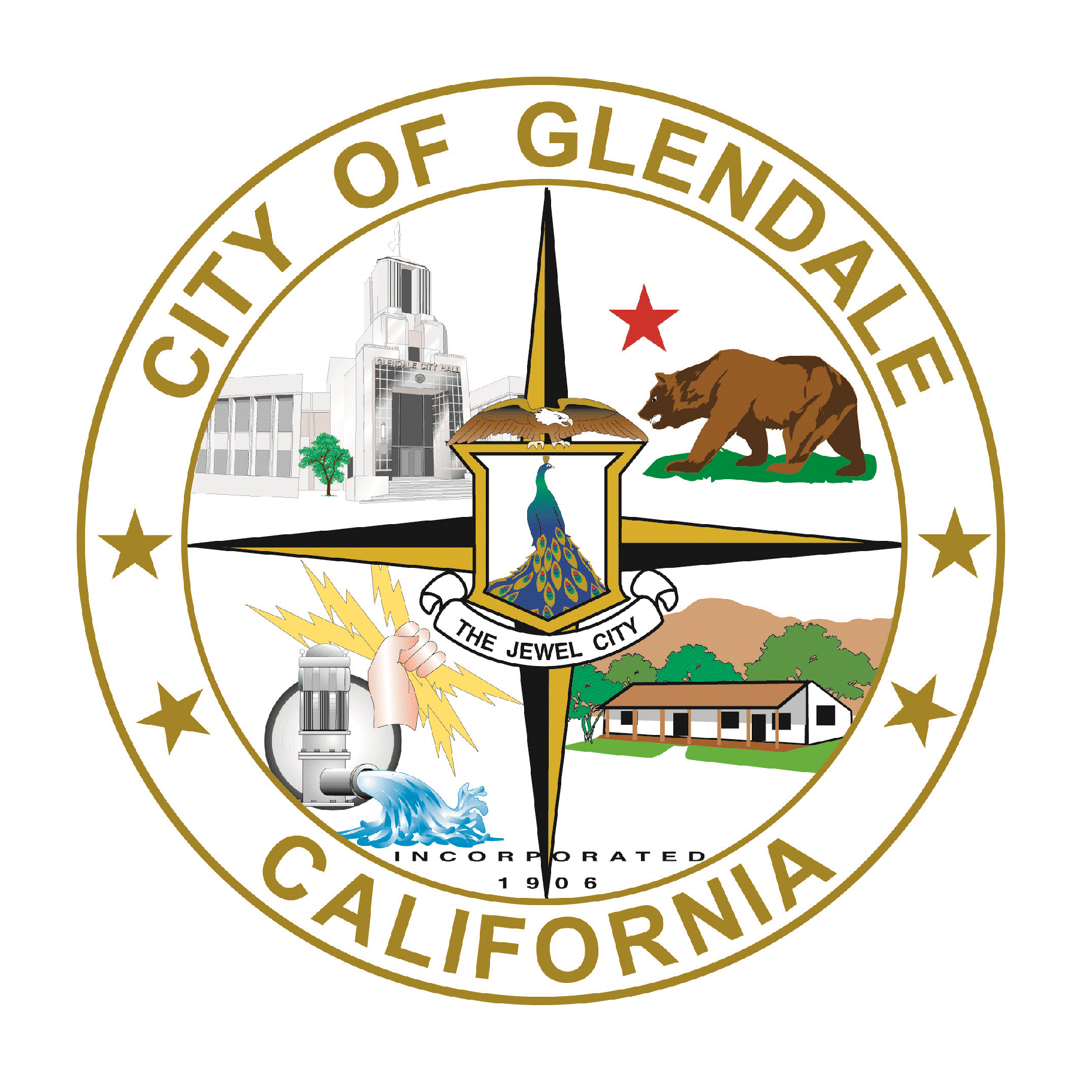 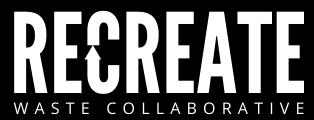 IS YOUR BUSINESS REQUIRED TO DONATE FOOD?
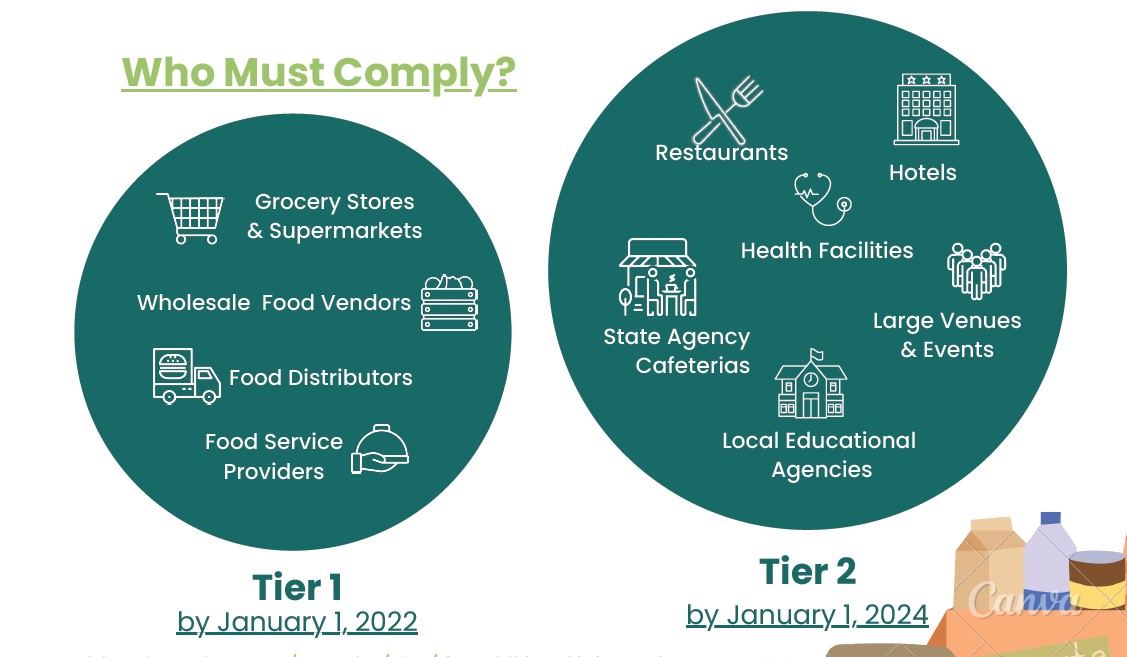 IF YOUR BUSINESS FALLS INTO ONE OF THESE CATEGORIES, THEN YES
*Specifications exist for some business types – check CalRecycle definitions for more information
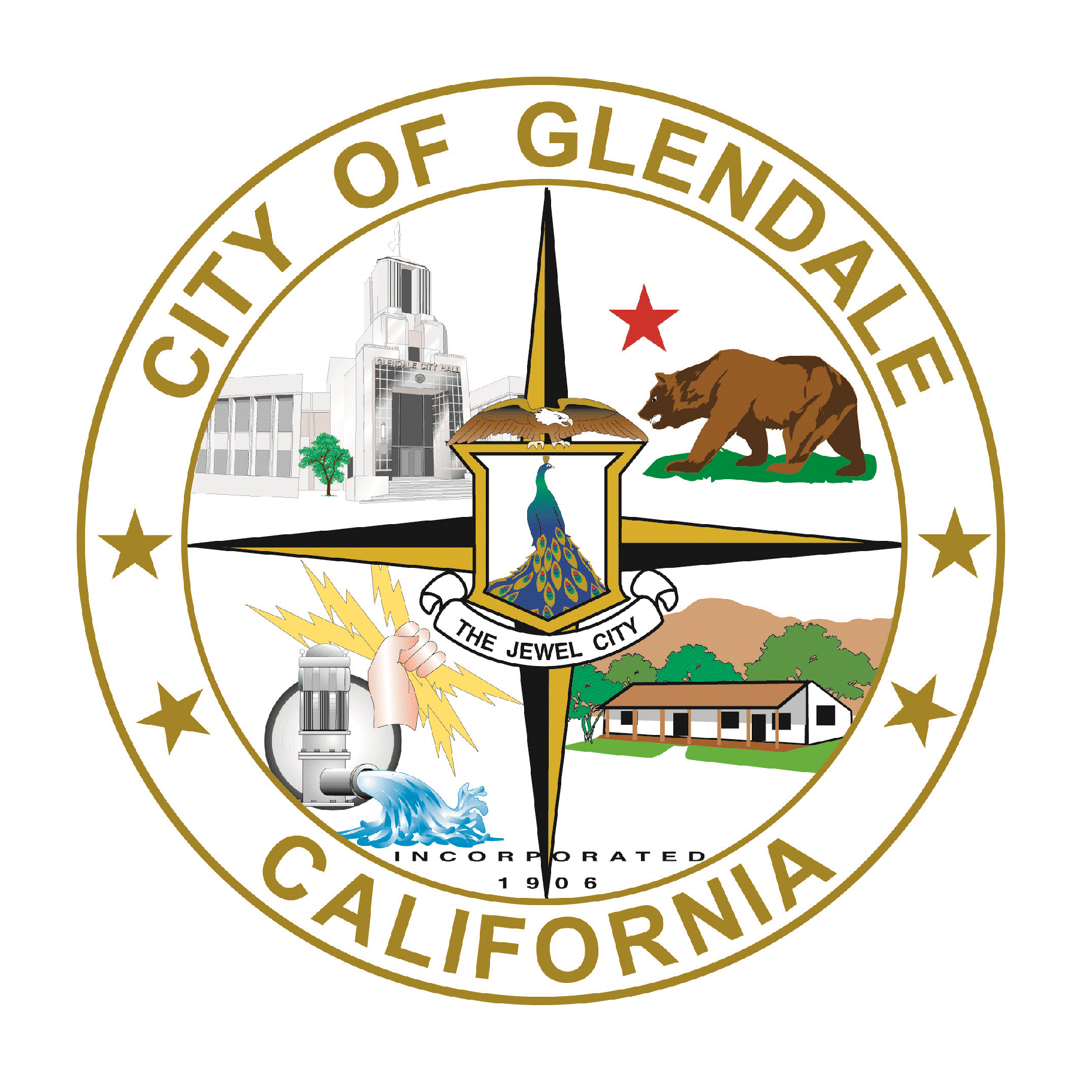 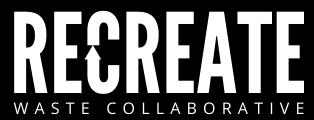 WHAT DOES YOUR BUSINESS NEED TO DO TO BE COMPLIANT?
Establish a contract for food donation with an organization or service that can accept it
Keep records of food donations
Types of food donated
Frequency
Quantity (in lbs)
Contact info of org/service
Donate ALL edible food that would otherwise be thrown away
1
2
3
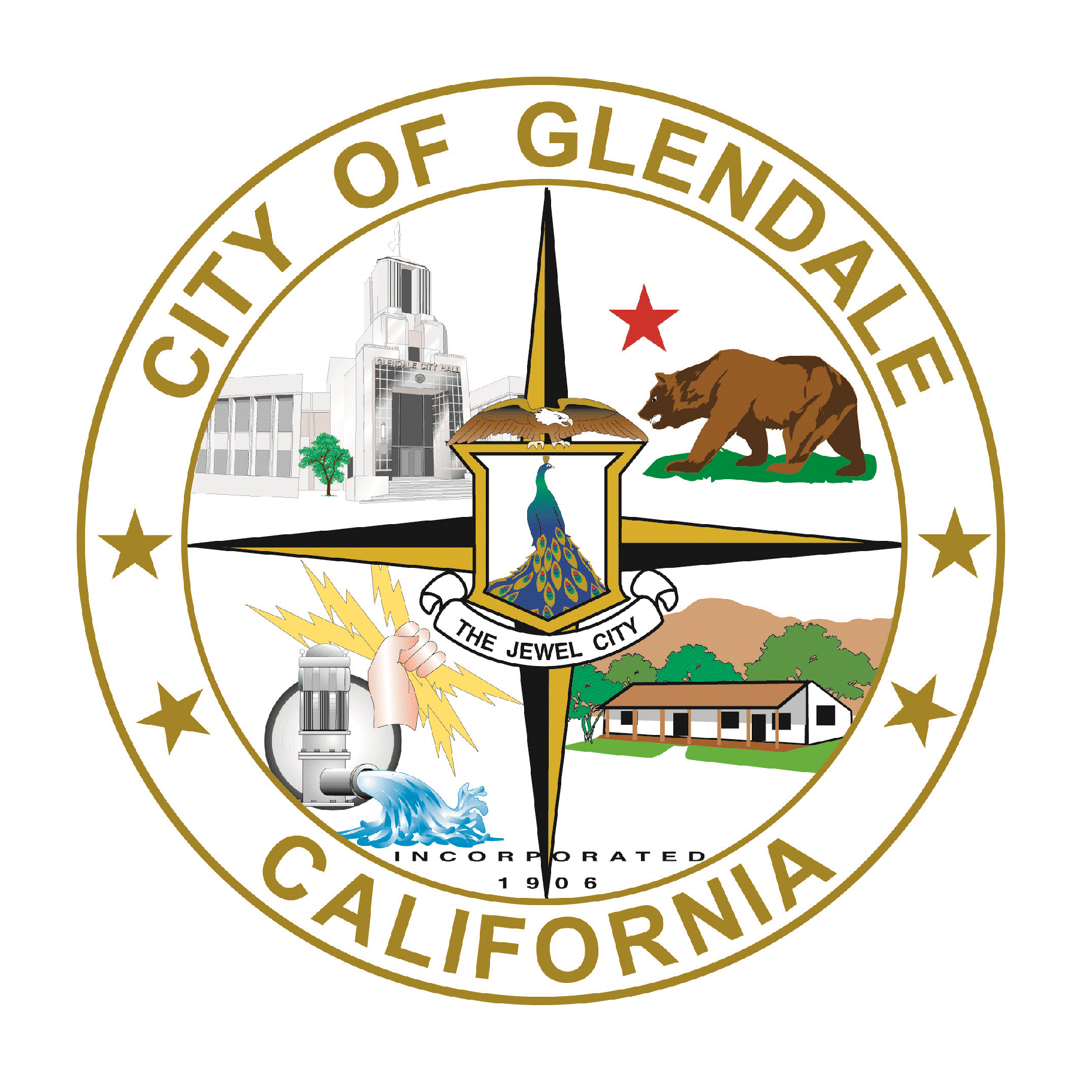 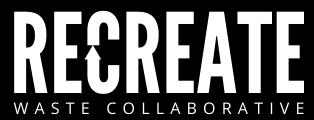 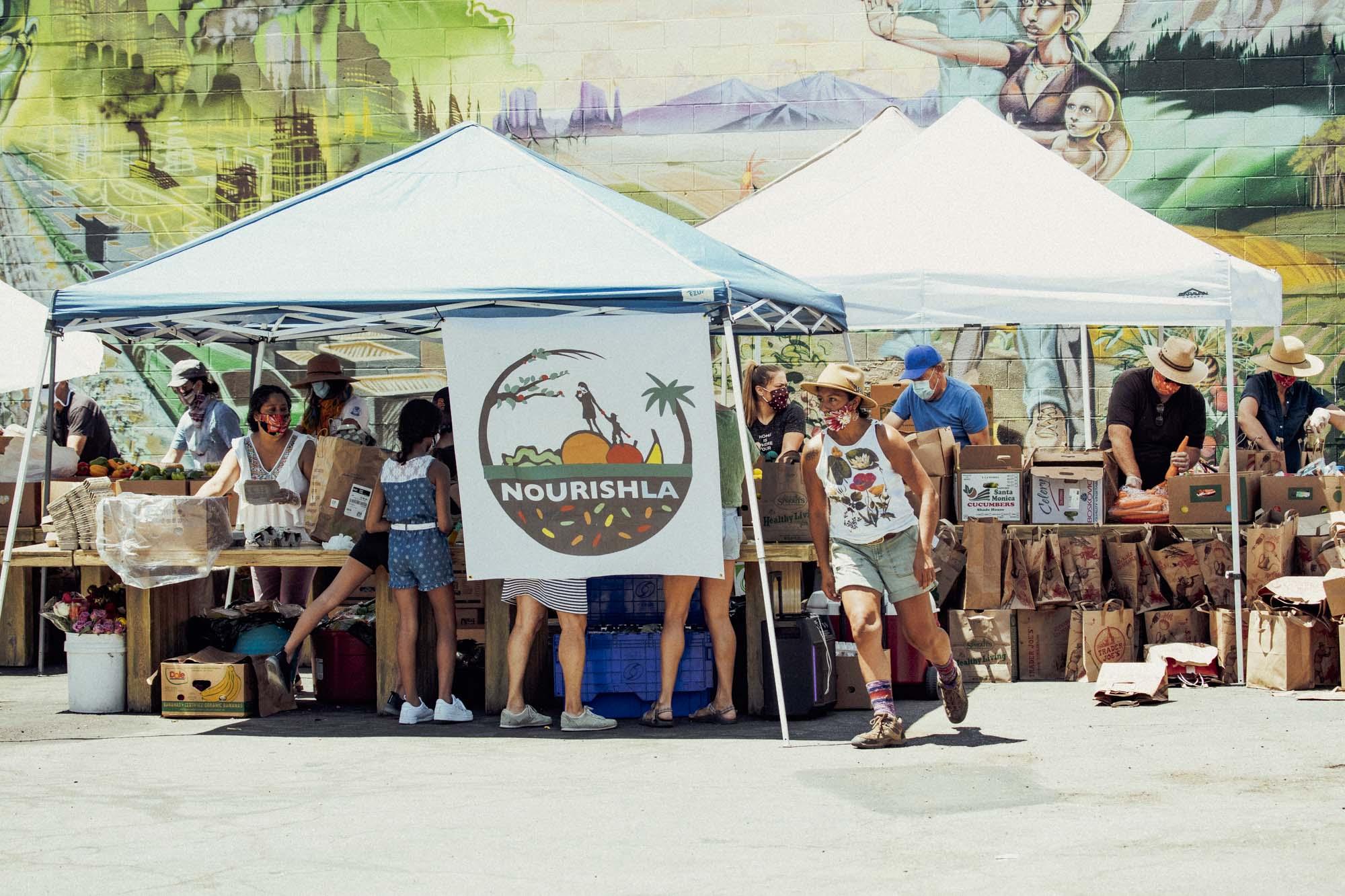 BENEFITS OF FOOD DONATION:
Preserve landfill space
Reduce greenhouse gas emissions 
Positively mitigate climate change
Feed hungry people
Support low income families
Support local nonprofit organizations
Tax deductions available
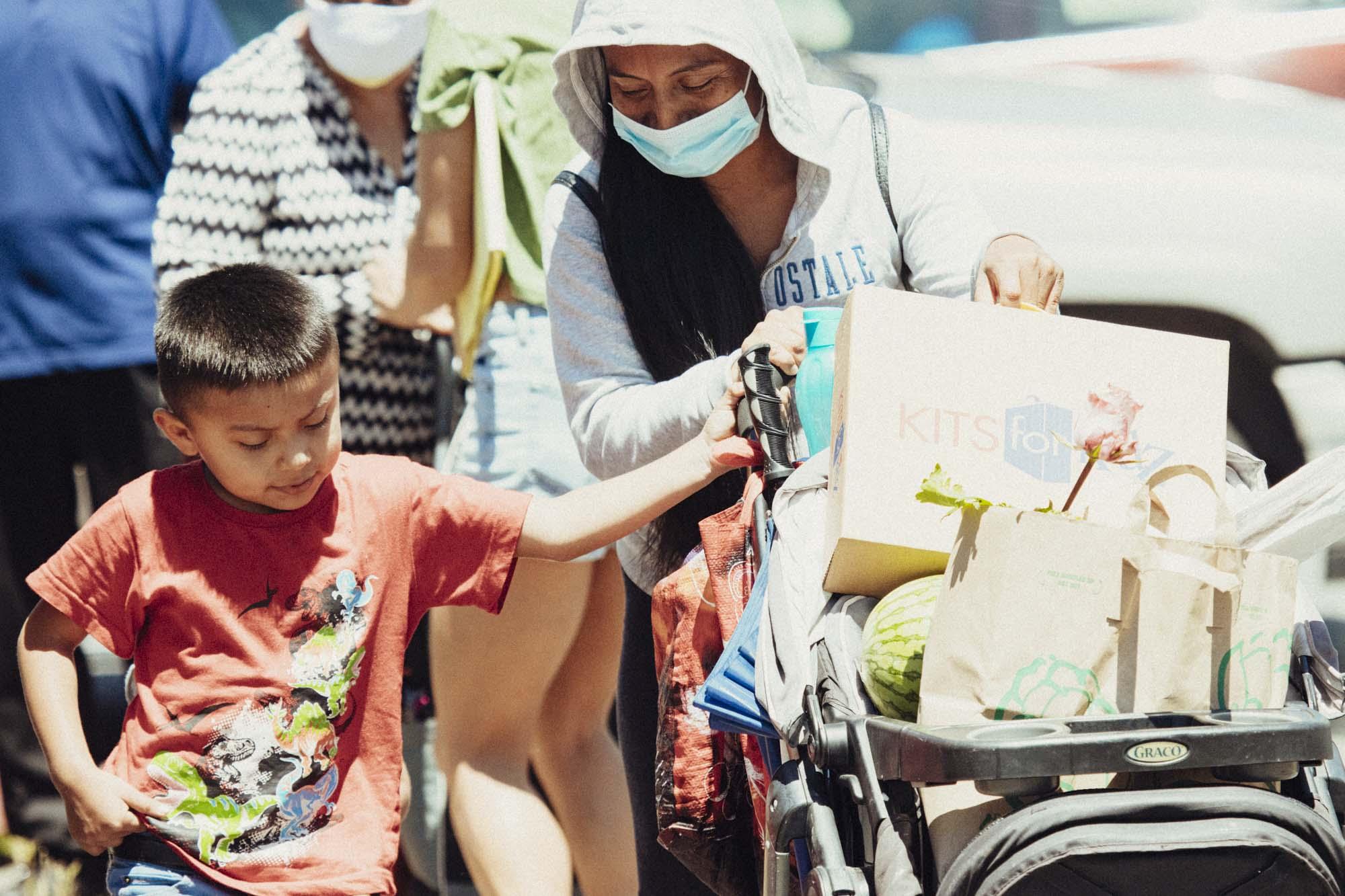 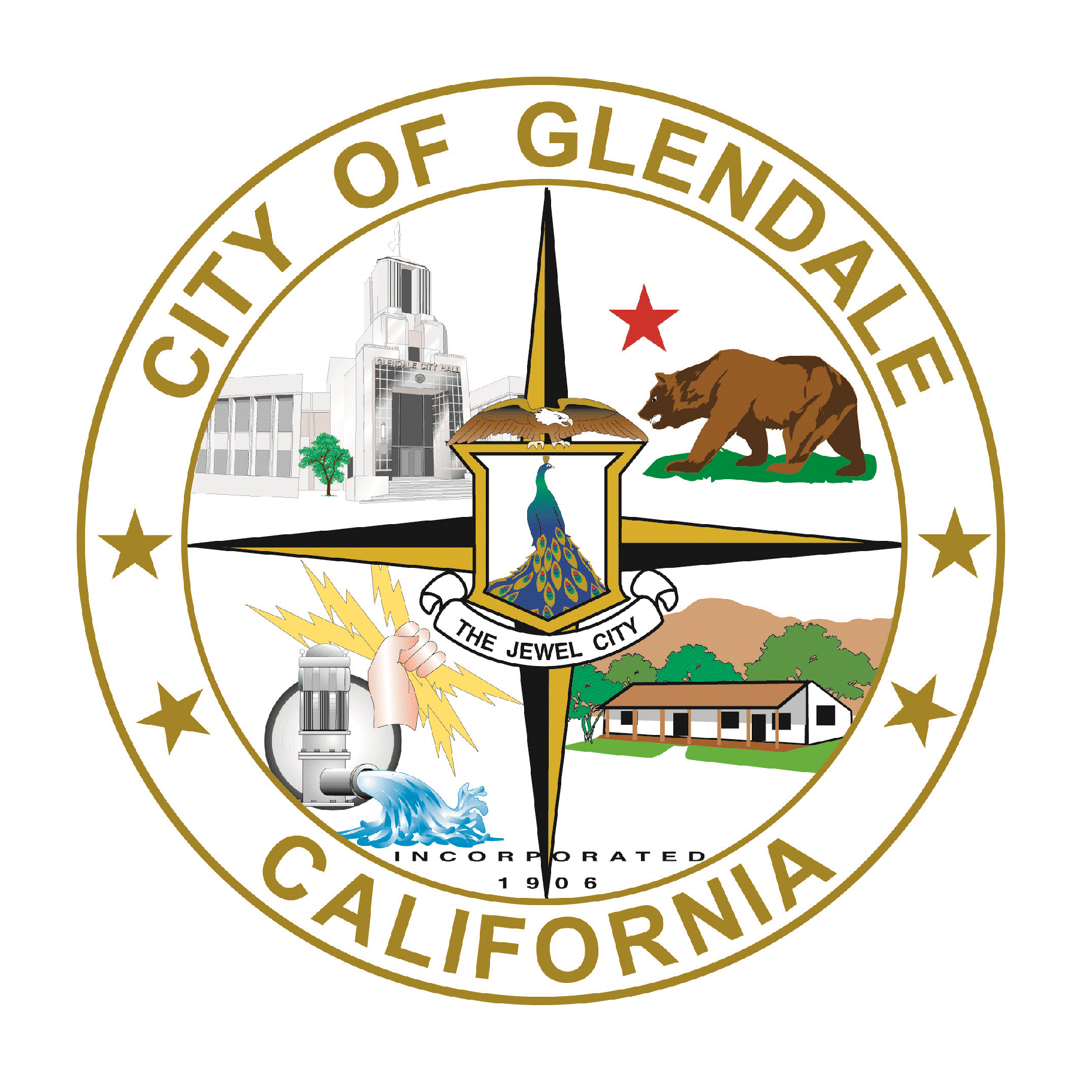 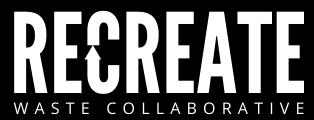 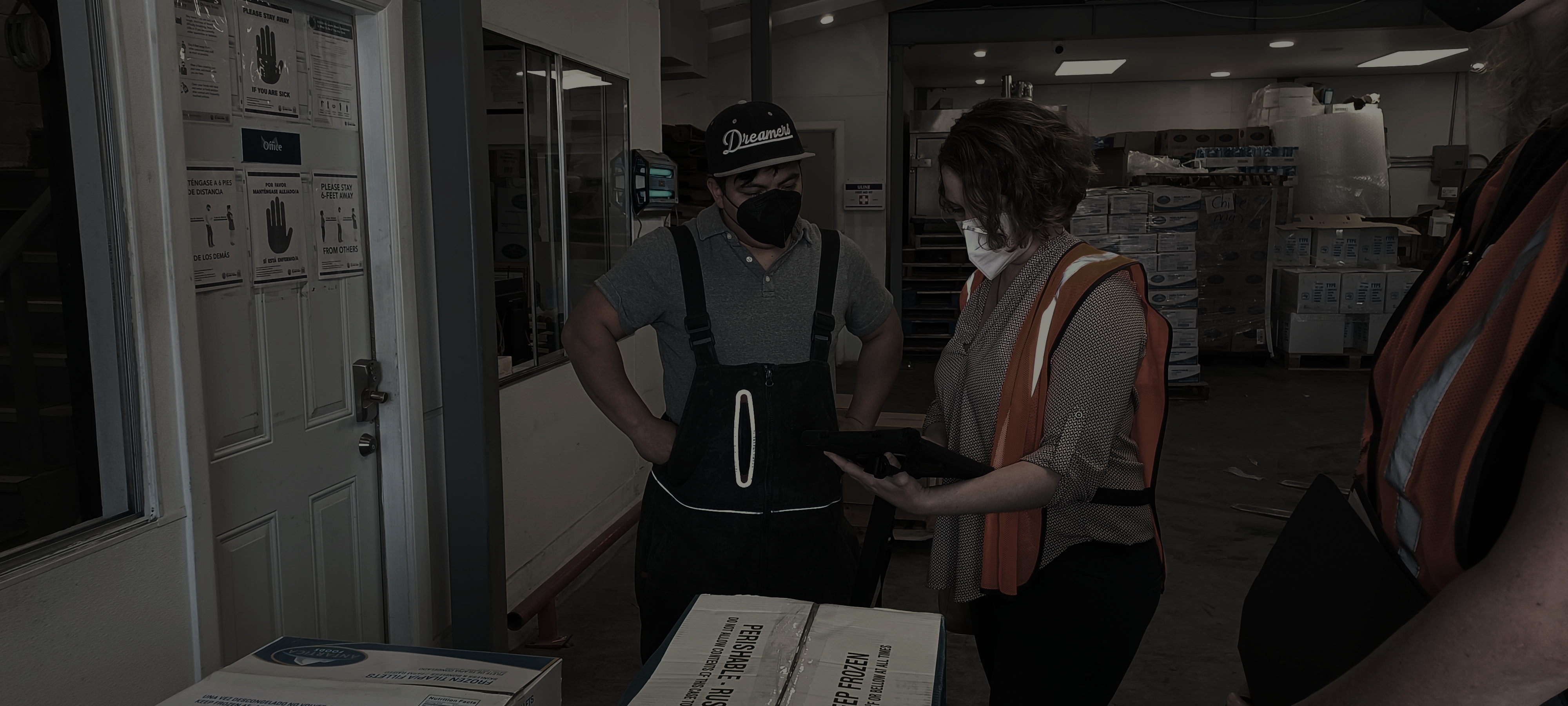 Resources for Businesses
ReCREATE: Business Technical Assistance
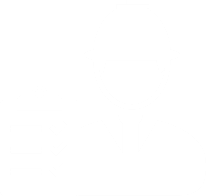 Provide education and outreach
Staff training on how to use Careit, connect with FoodCycle LA
Track compliance
FoodCycle LA: Food Service Provider
Collection and transportation of food
Volunteers for accepting food donations
Connections to food recipients
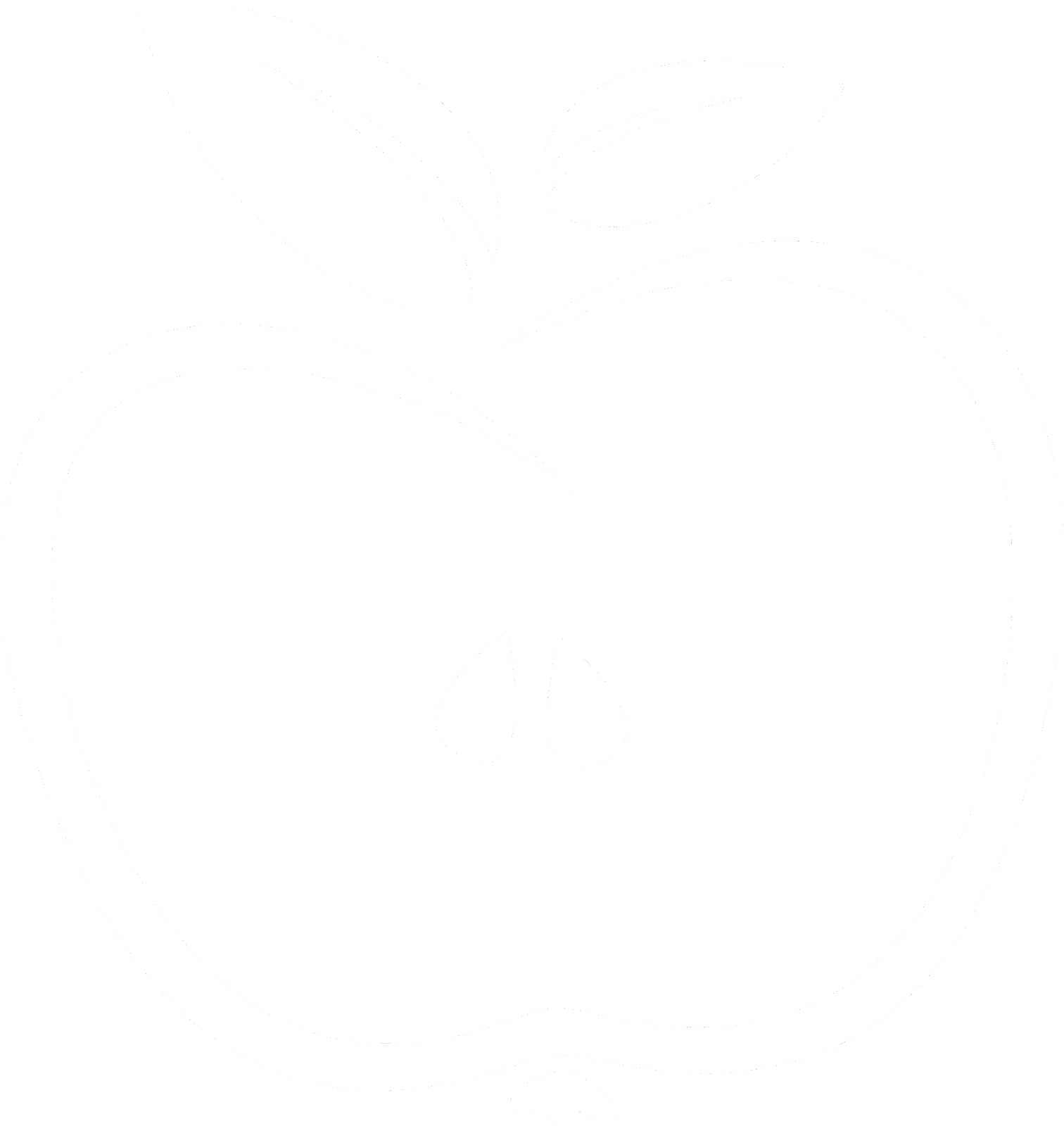 Careit: Free App for Food Donations
Automatically generates contracts for food donations
Recordkeeping and other compliance data tracking
Easily provides a method for donating food
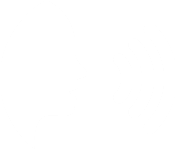 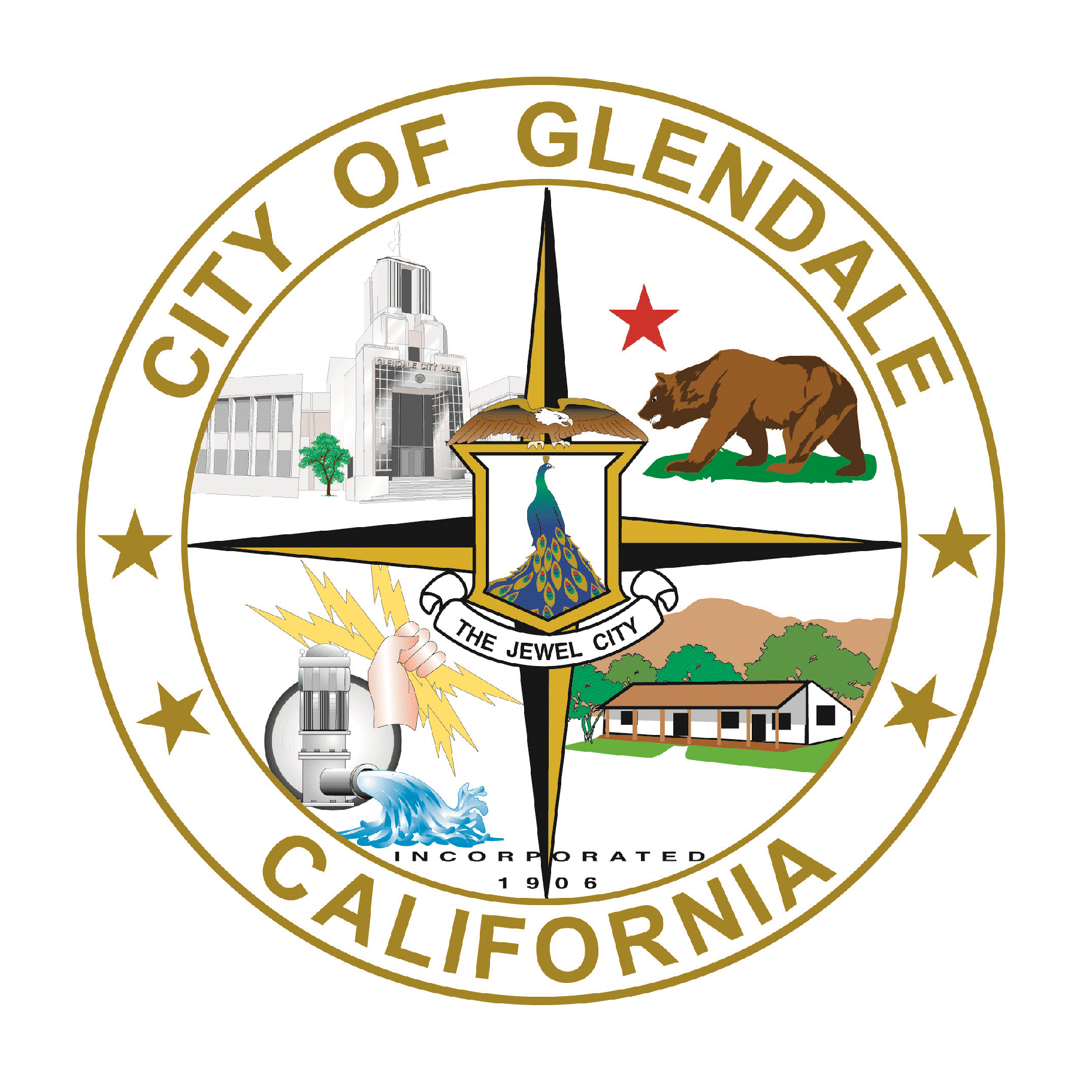 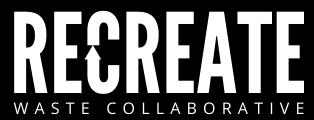 RESOURCES AVAILABLE: ReCREATE
Team of technical assistance consultants contracted by the City of Glendale to help businesses with their food donation programs – free of charge!
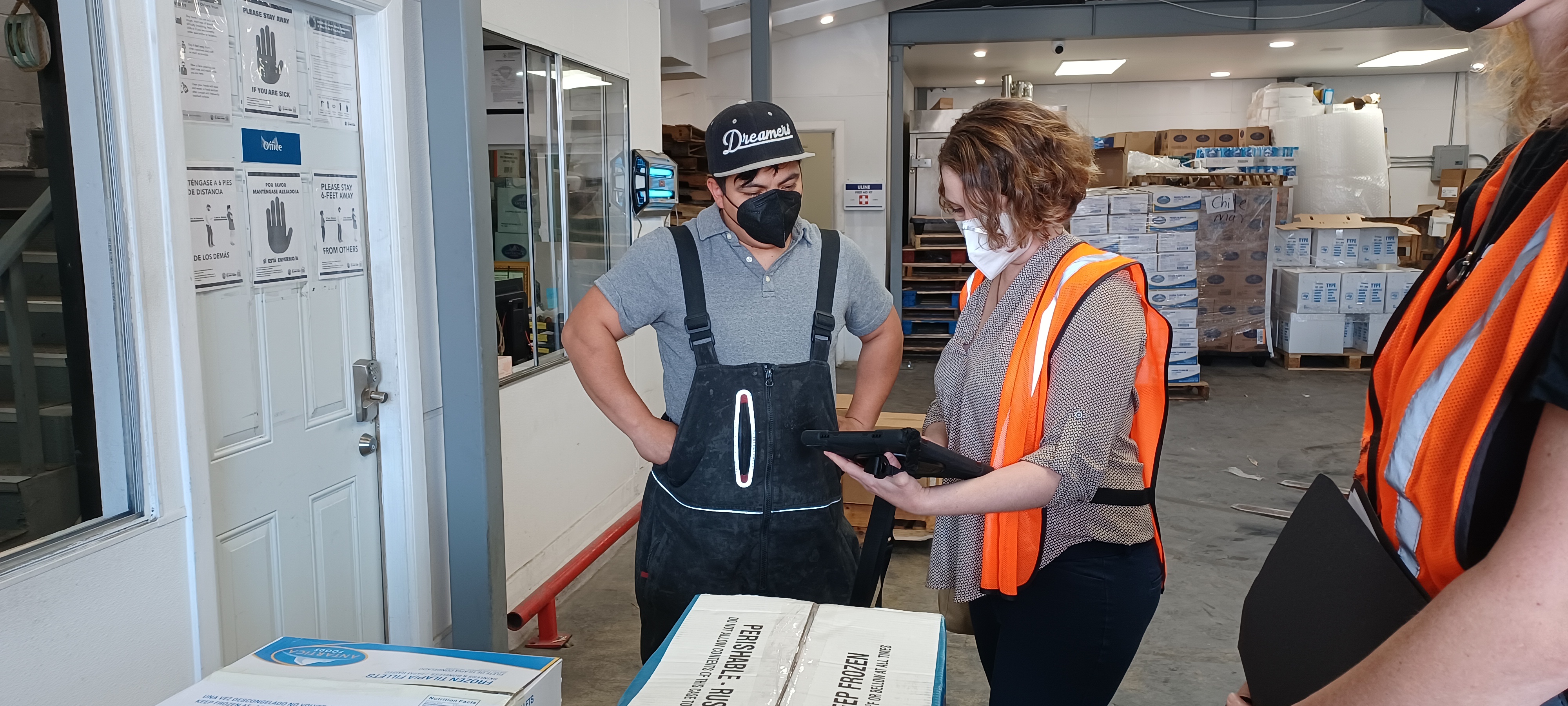 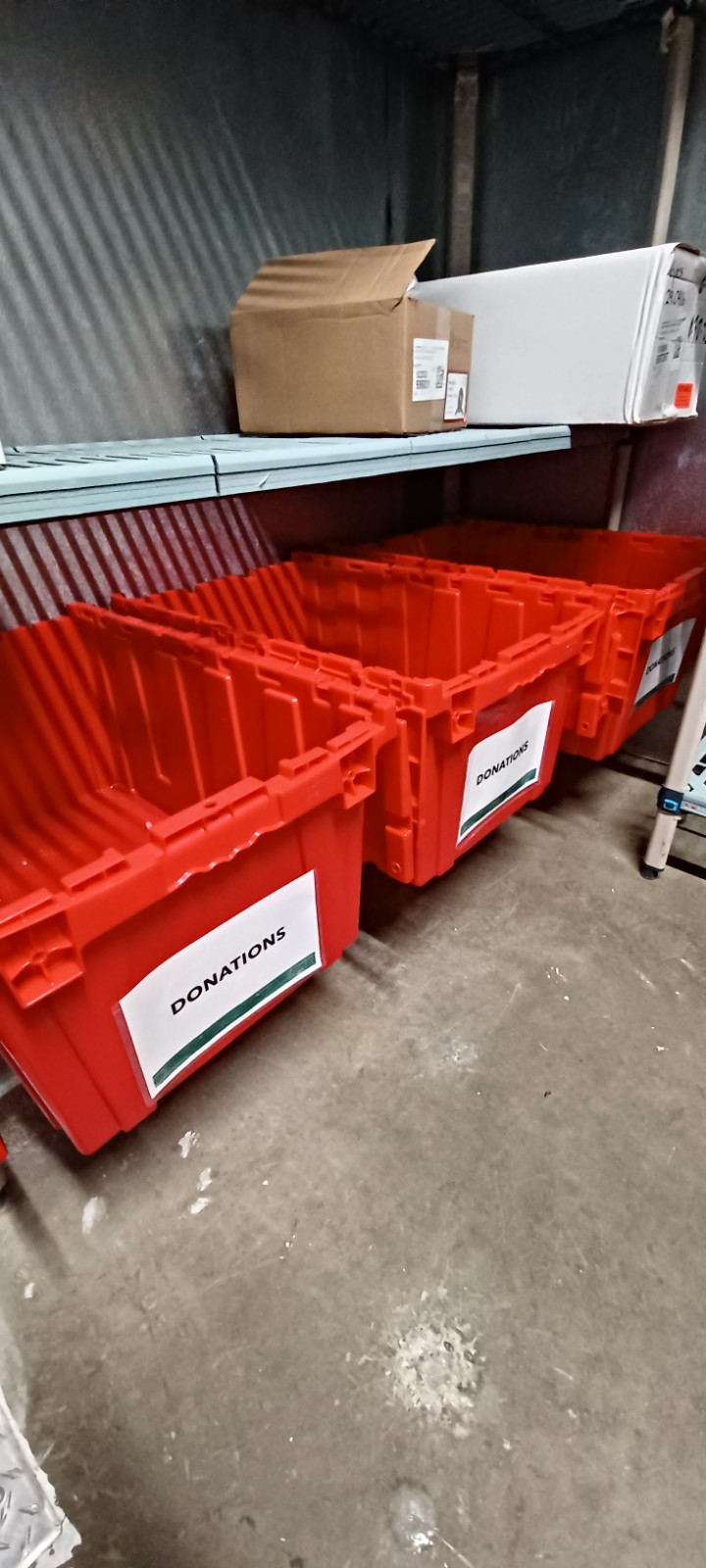 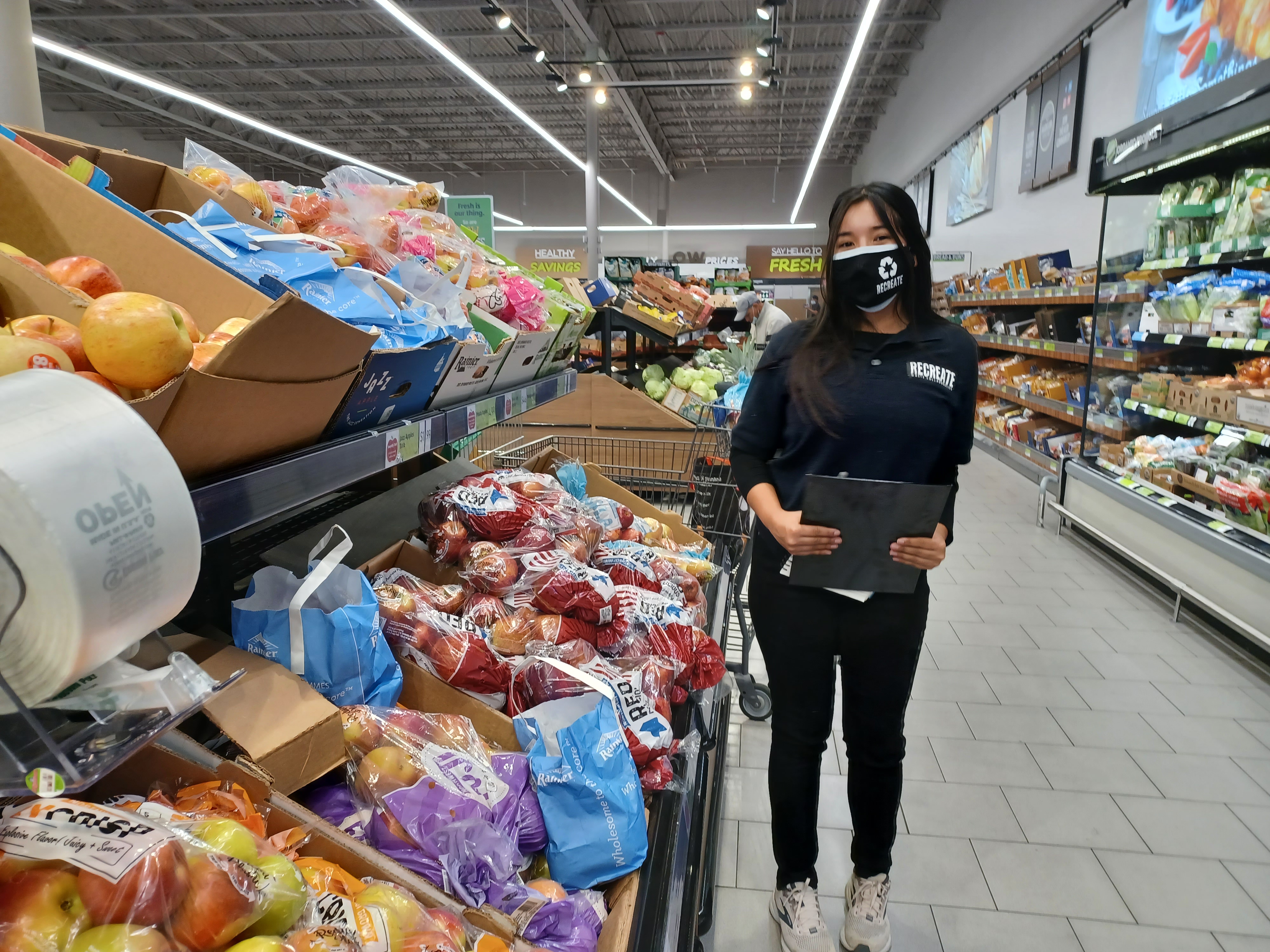 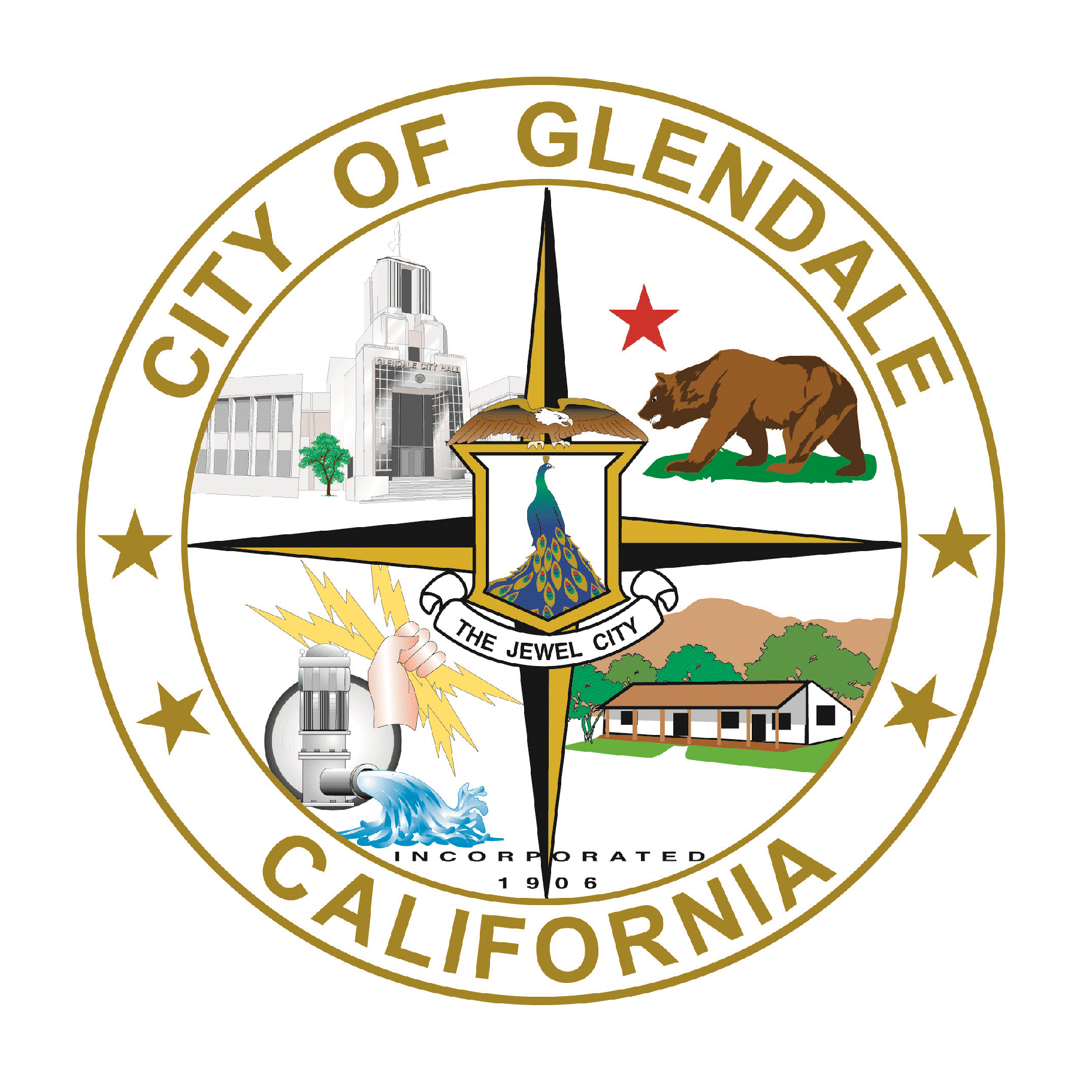 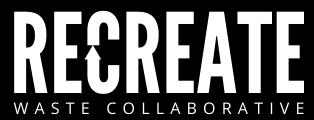 RESOURCES AVAILABLE: FoodCycle LA
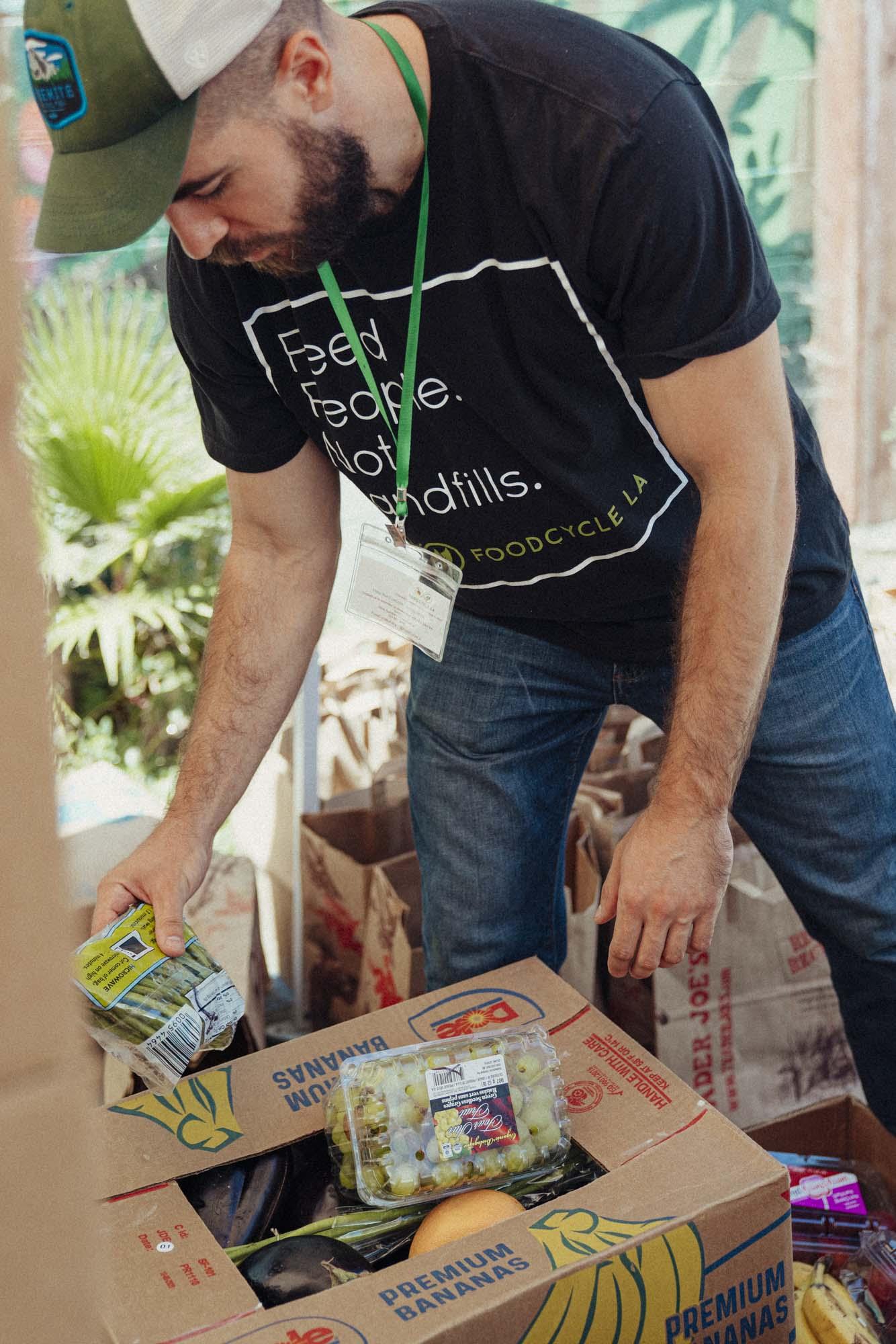 Nonprofit food recovery service that serves the greater Los Angeles County area
Offers food donors (businesses) with a means to donate food to hungry people within the community
Picks up food that is ready to donate and deliver it to large food banks and small community-based distribution centers/pantries/soup kitchens
Food donation and safety training to business staff, setting up successful donation programs and maintains required documentation using Careit
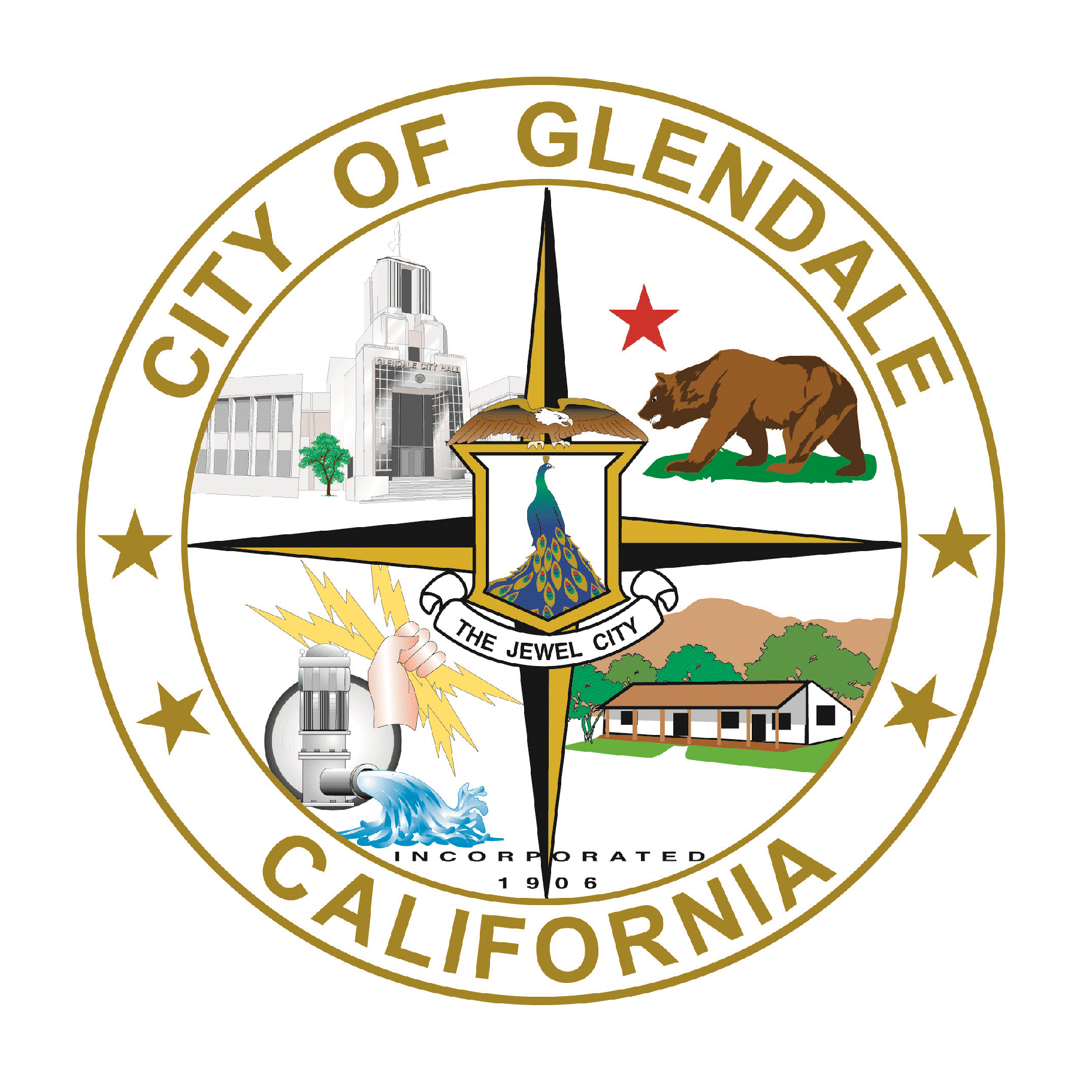 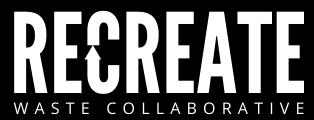 RESOURCES AVAILABLE: Careit
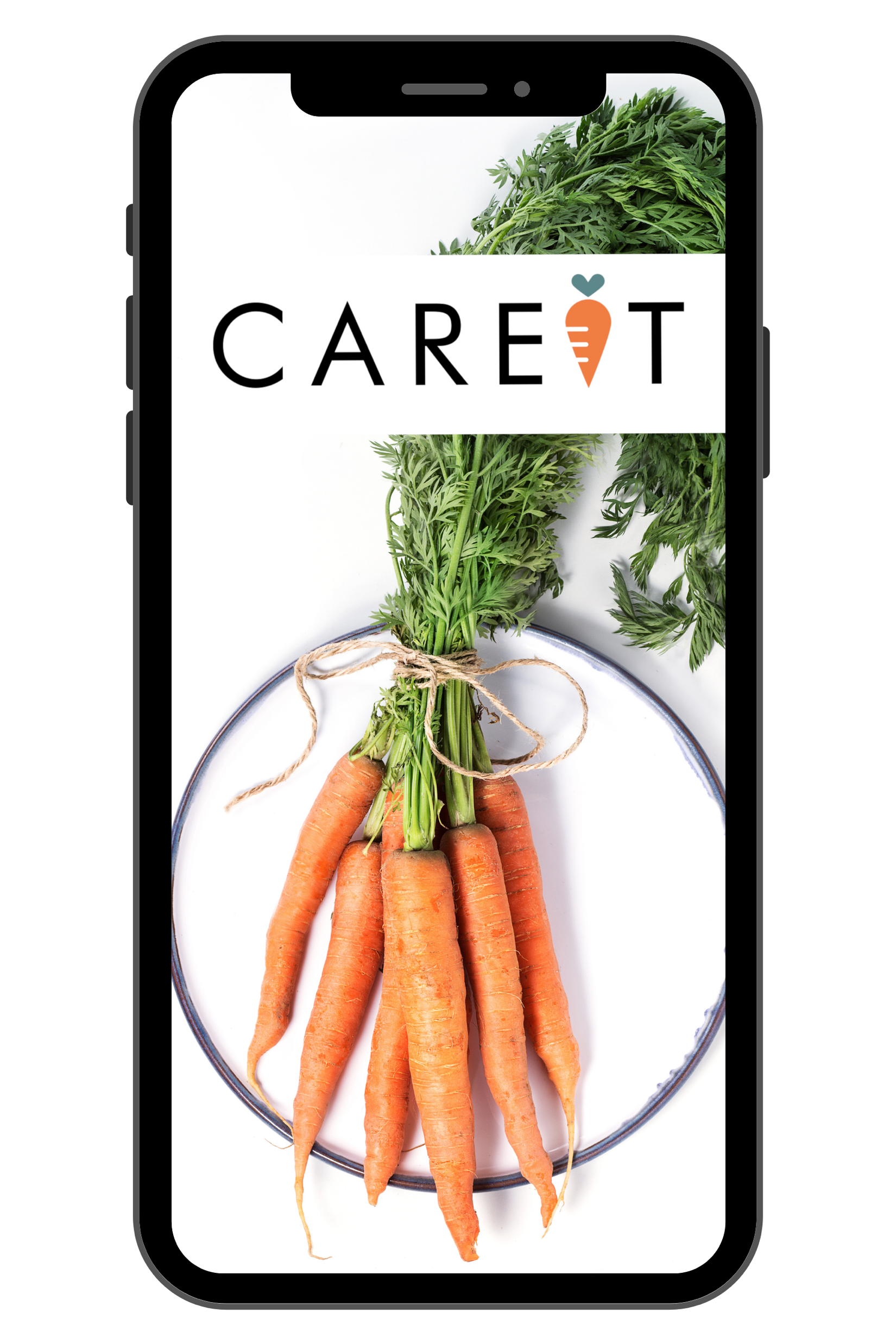 Post Food 
Donations
Auto-Generated Contract
Maintains 
Records
Name and address of each donor, service or organization
Food types donated
Donation frequency
Quantity in lbs
Careit auto-generates a downloadable written agreement between donor and nonprofit food recovery organization
Free to download on iOS or Android
Designate food as pick-up or self-haul 
Assign to FoodCycle or connect with previously contracted FRO
You Can Use Careit to Meet SB 1383 Requirements (for free!)
How to Set up a Careit Account
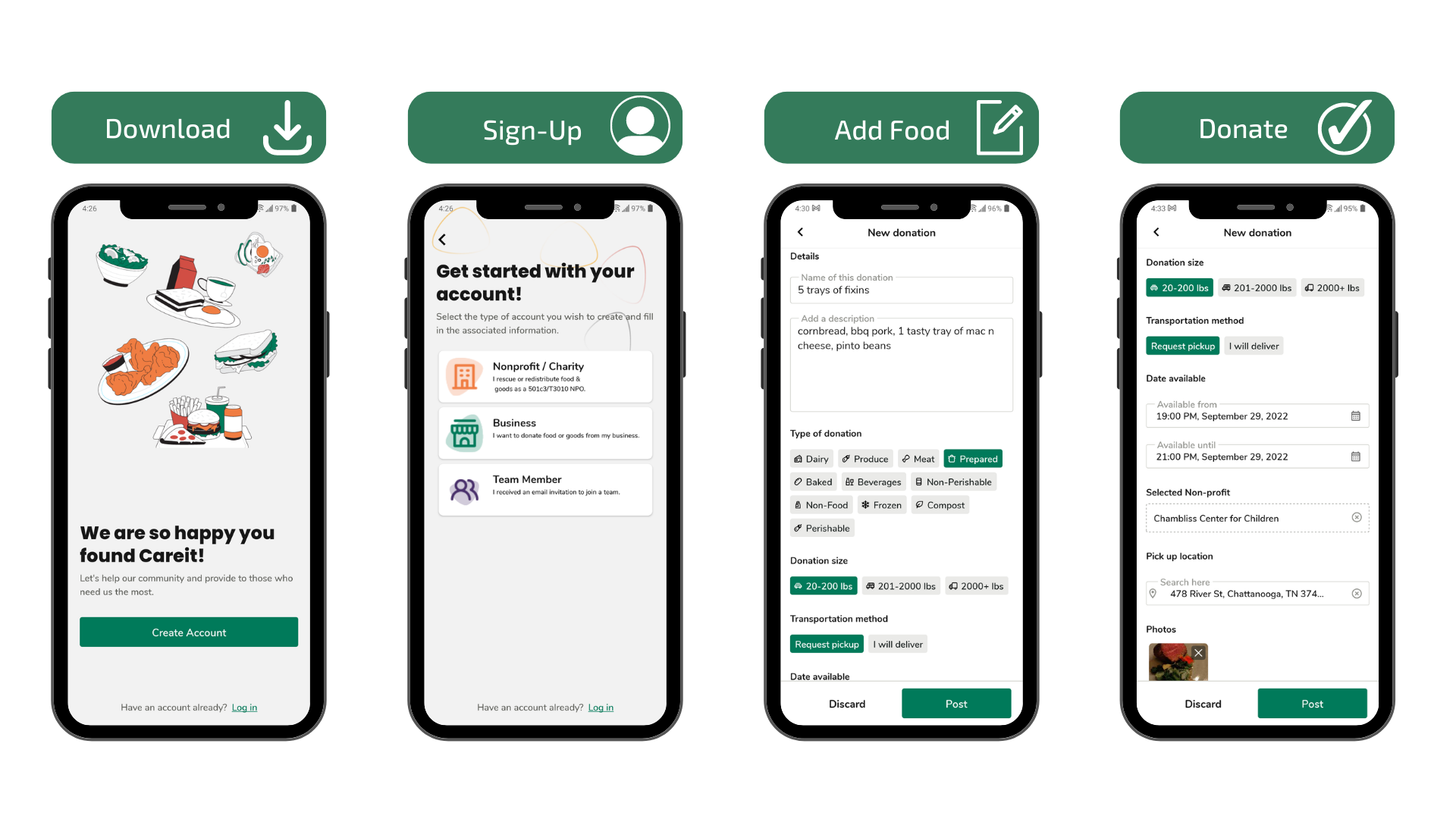 NEXT STEPS:
1
Contact ReCREATE to schedule a site visit
ReCREATE will provide education and outreach and refer applicable businesses to FoodCycle LA
2
3
FoodCycle LA will reach out to schedule additional site visit(s)
FoodCycle LA will provide deeper level of assistance in establishing/expanding a food donation program
4
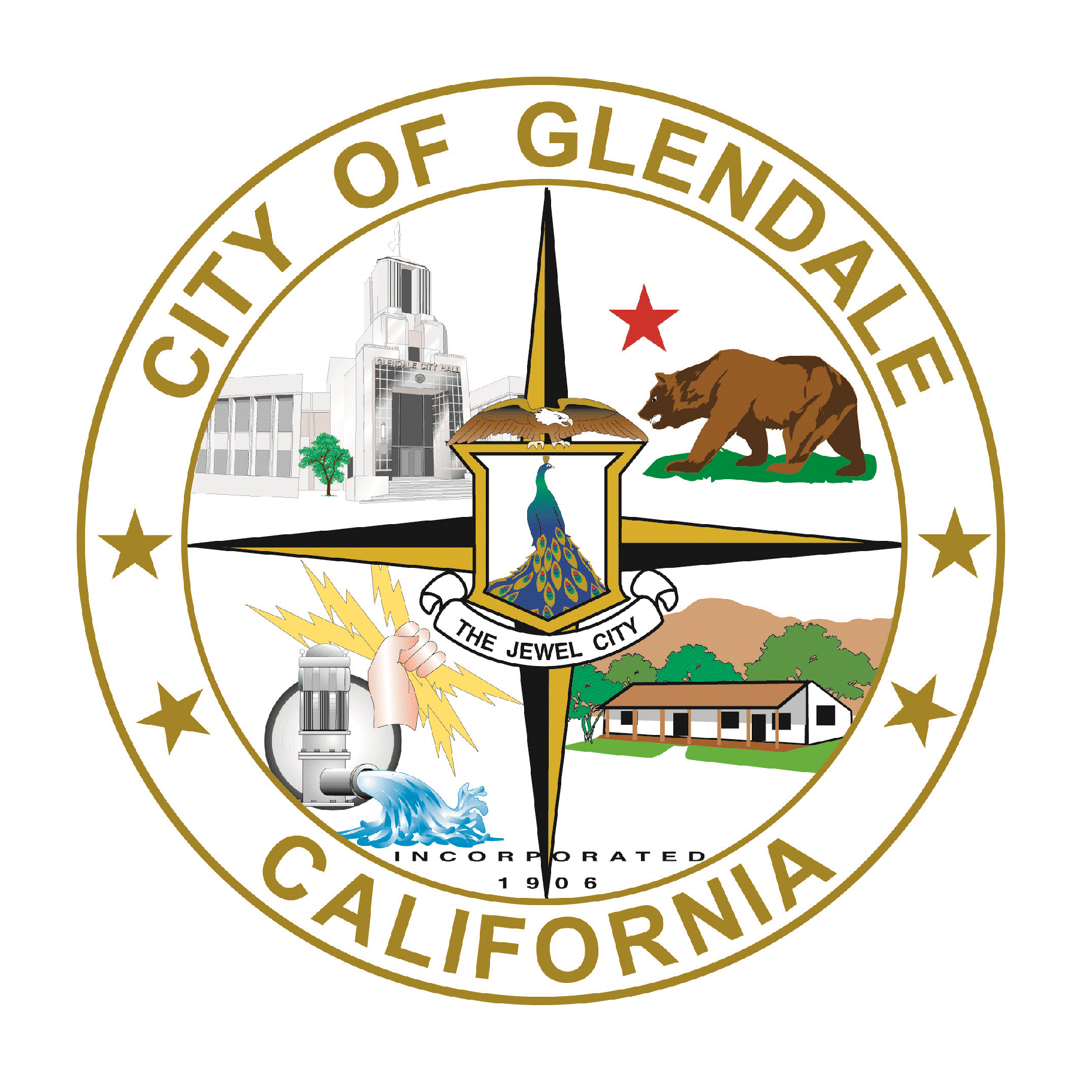 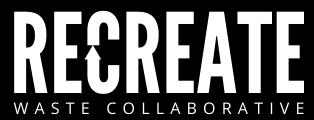 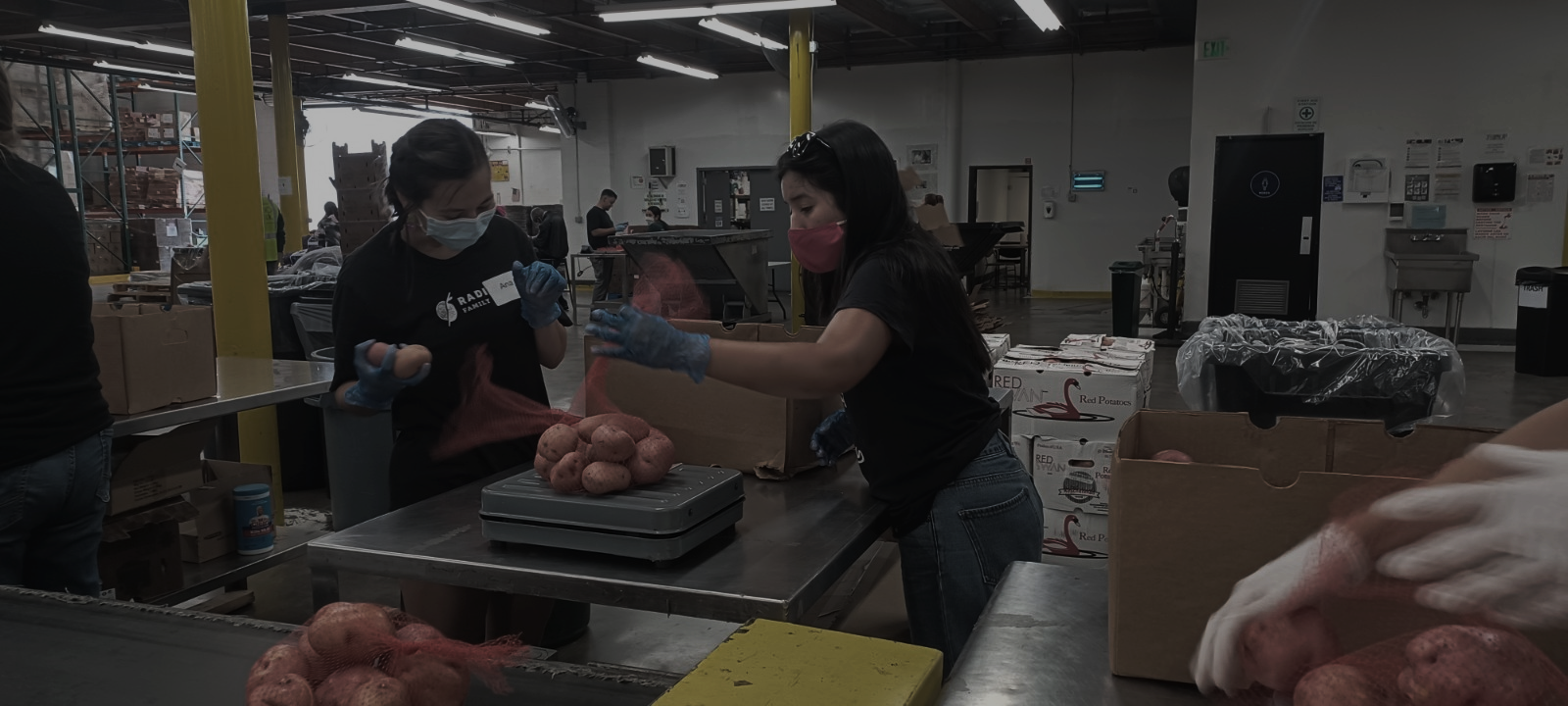 Contact Info
Integrated Waste Division City of Glendale, Dept Public Works
Recycle@glendaleca.gov
Kendra Schussel
Recycling Outreach Specialist II
ReCREATE Waste Collaborative
Kendra@recreatecollab.com
Nancy Beyda
Executive Director
FoodCycle LA
Nancy@foodcyclela.org
Alyson Schill
Creator, CEO 
Careit
Alyson@careitapp.com
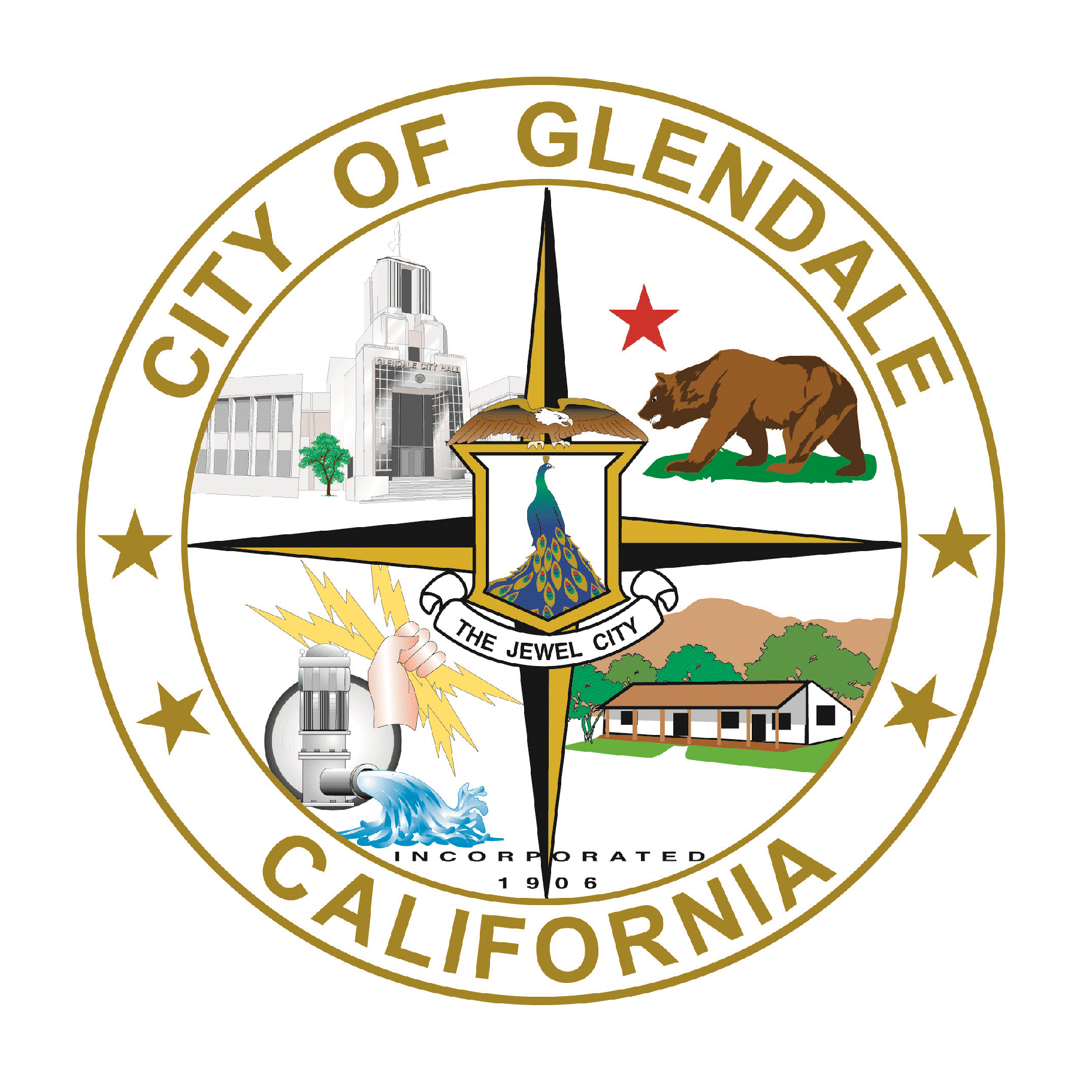 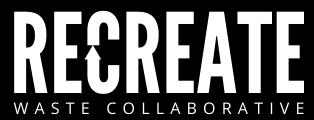 Questions?